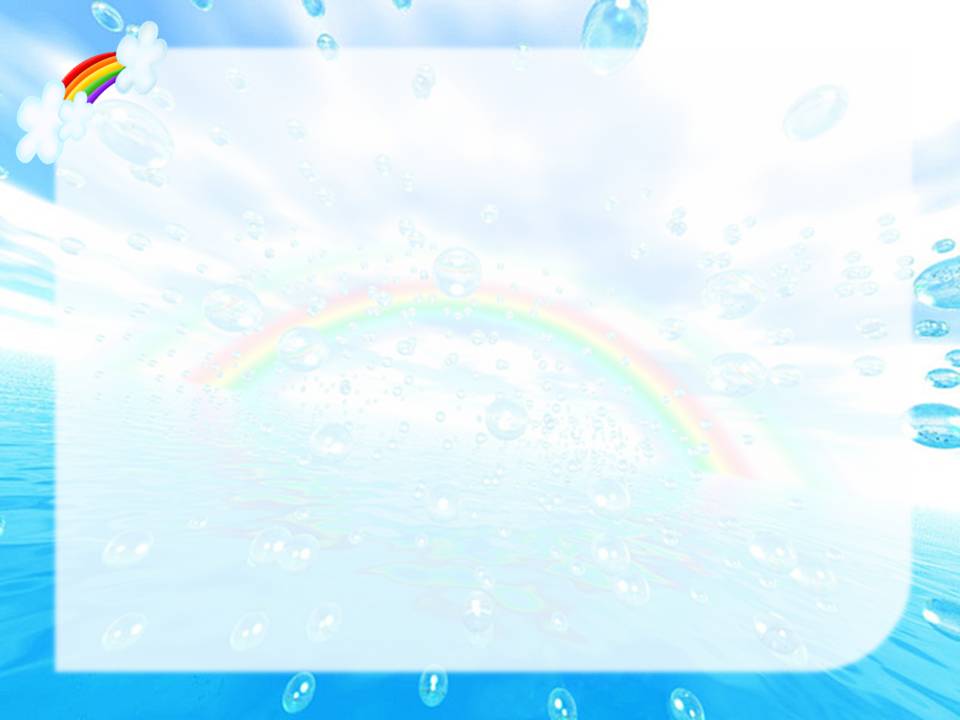 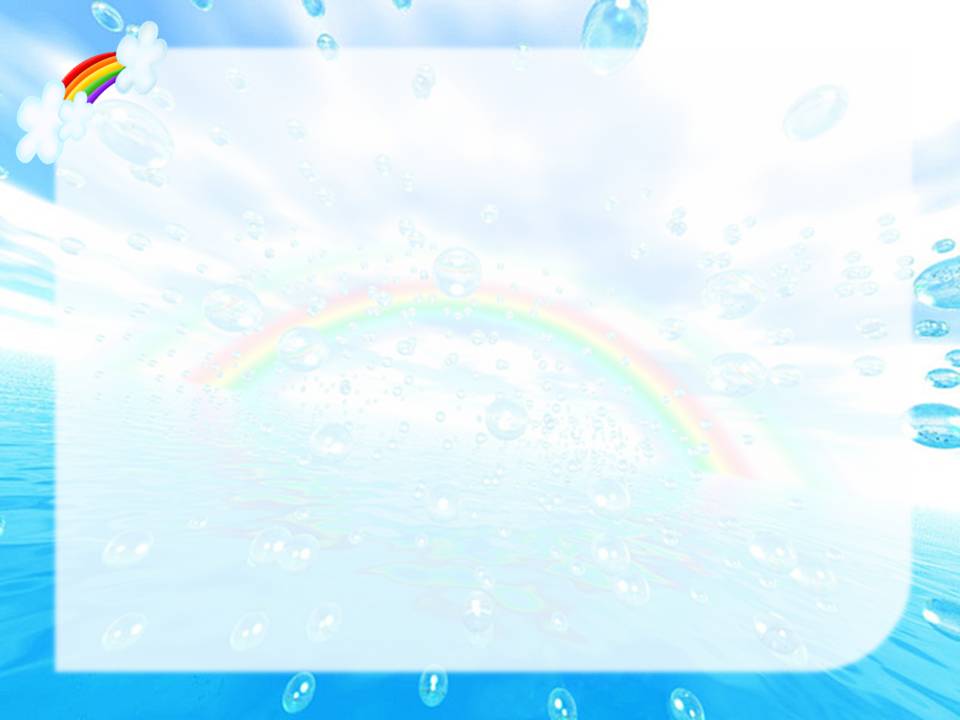 Классный час 
4 класс 
Тема: «В поисках цветка здоровья»
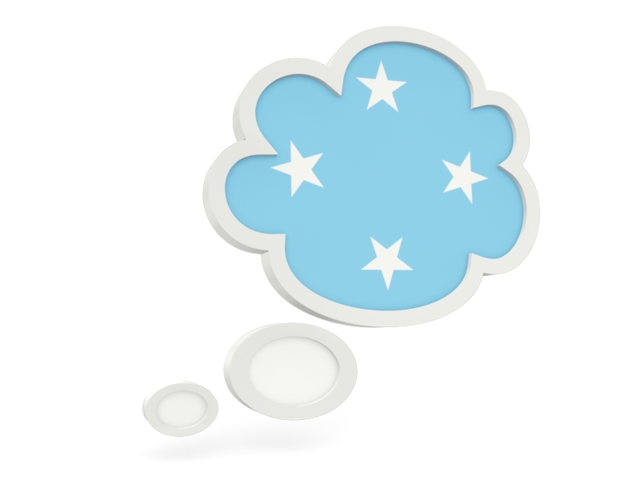 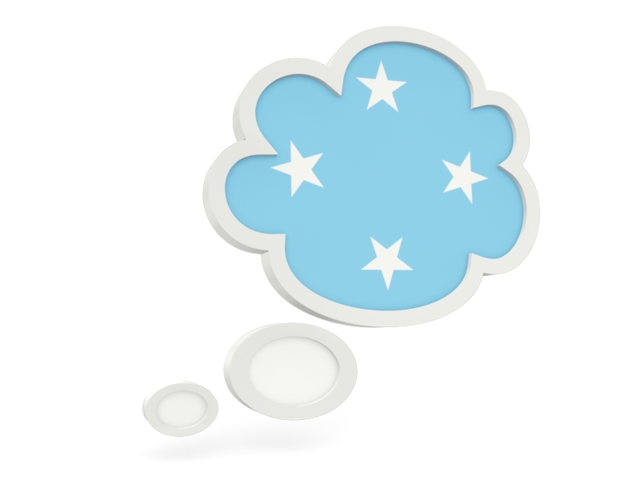 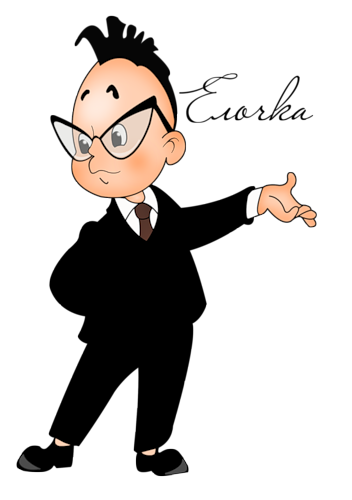 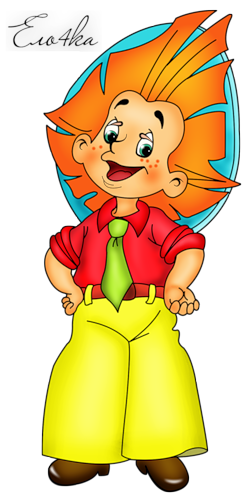 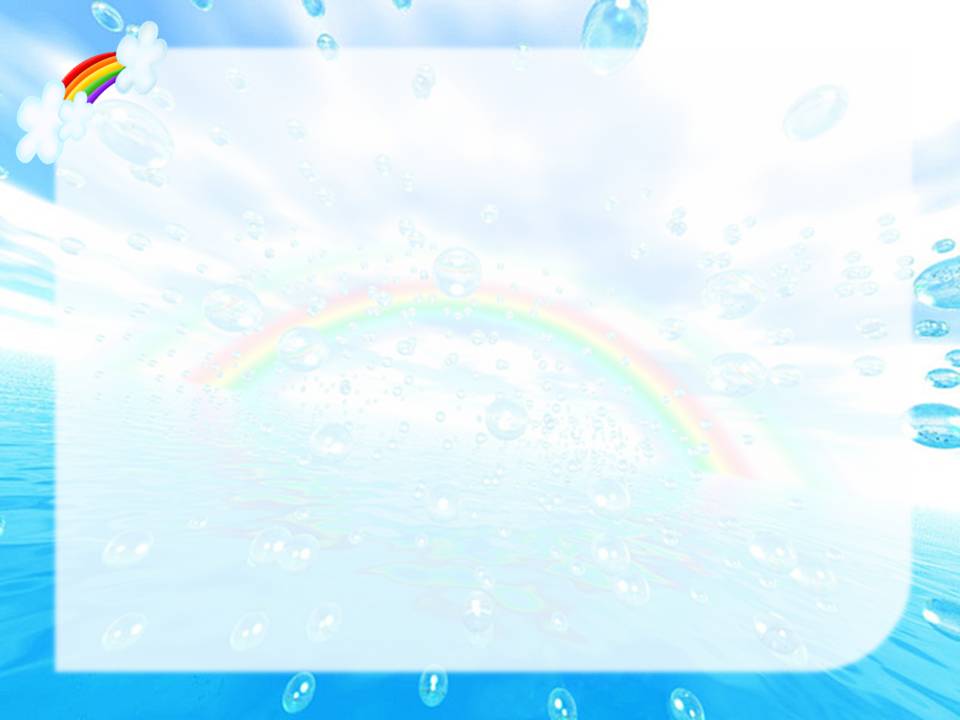 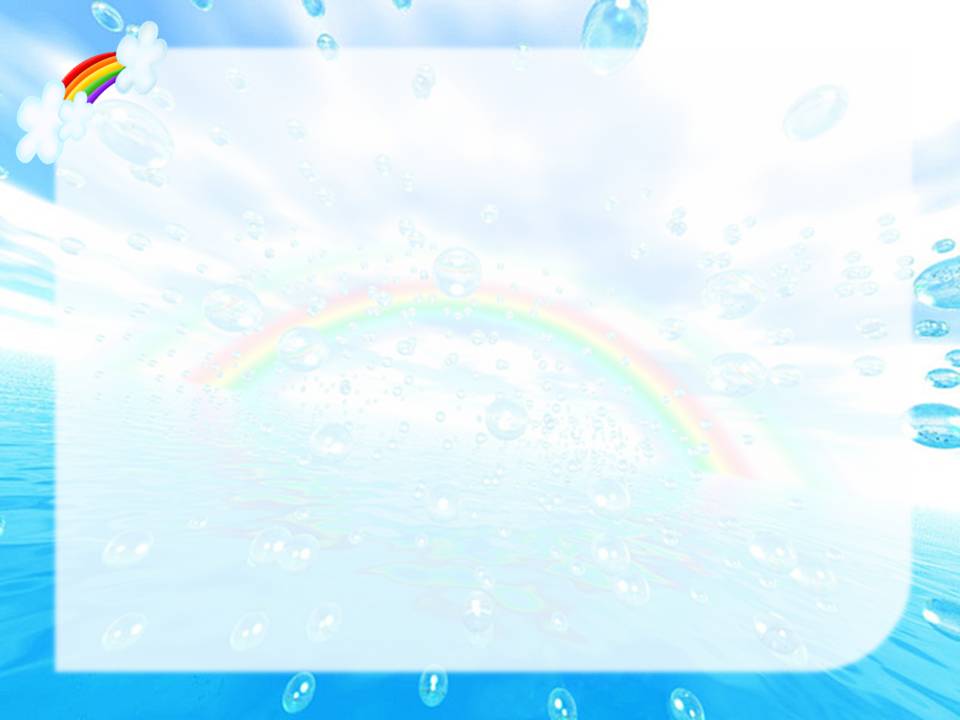 Подарите друг другу хорошее настроение.
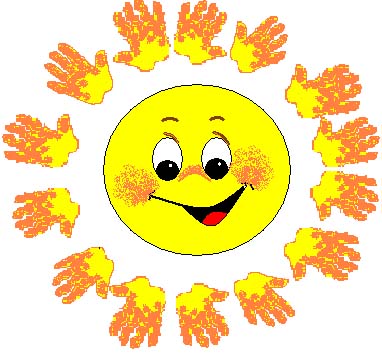 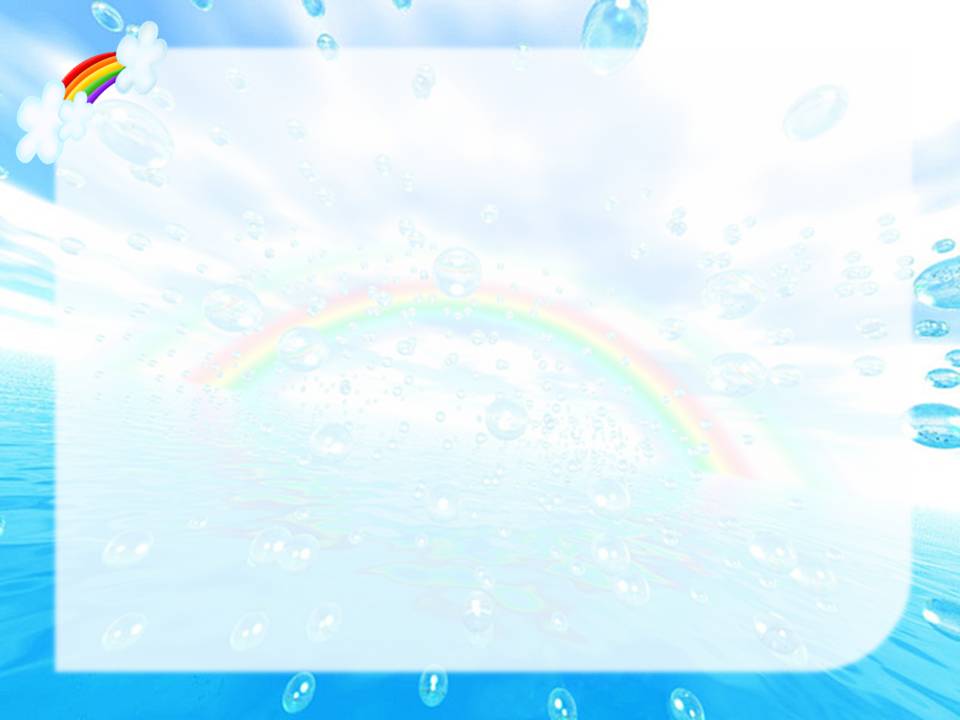 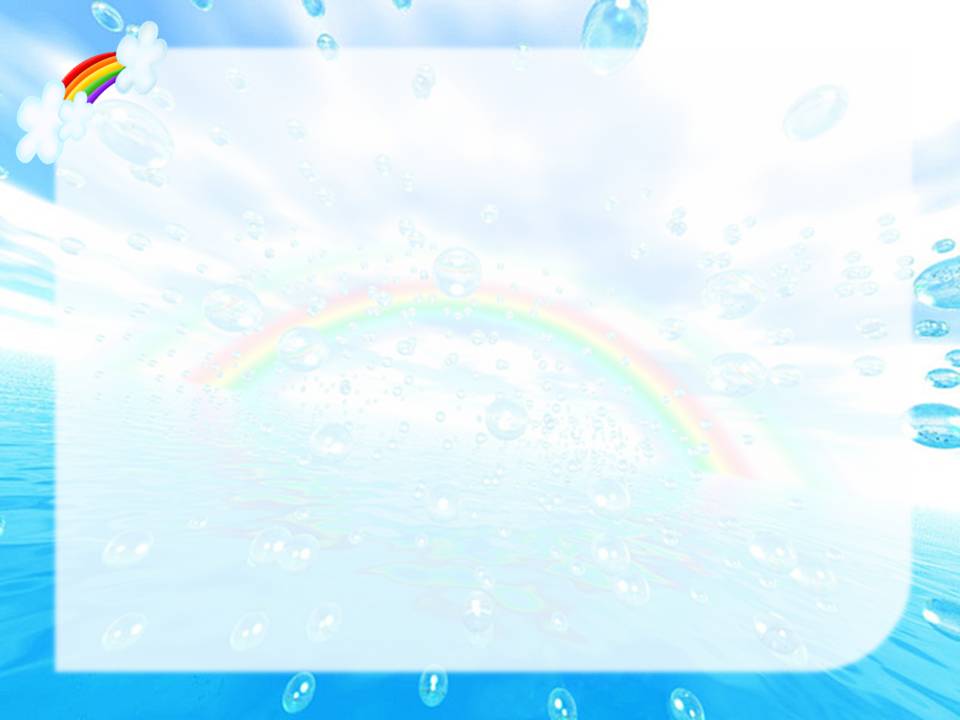 Как стать здоровым?
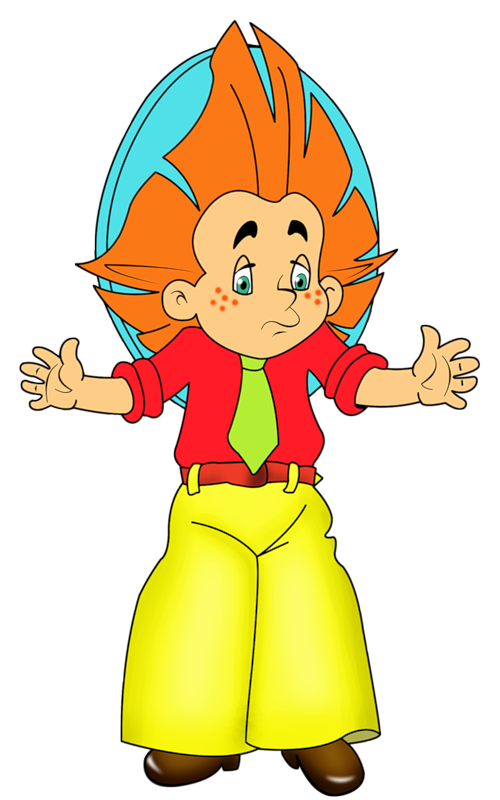 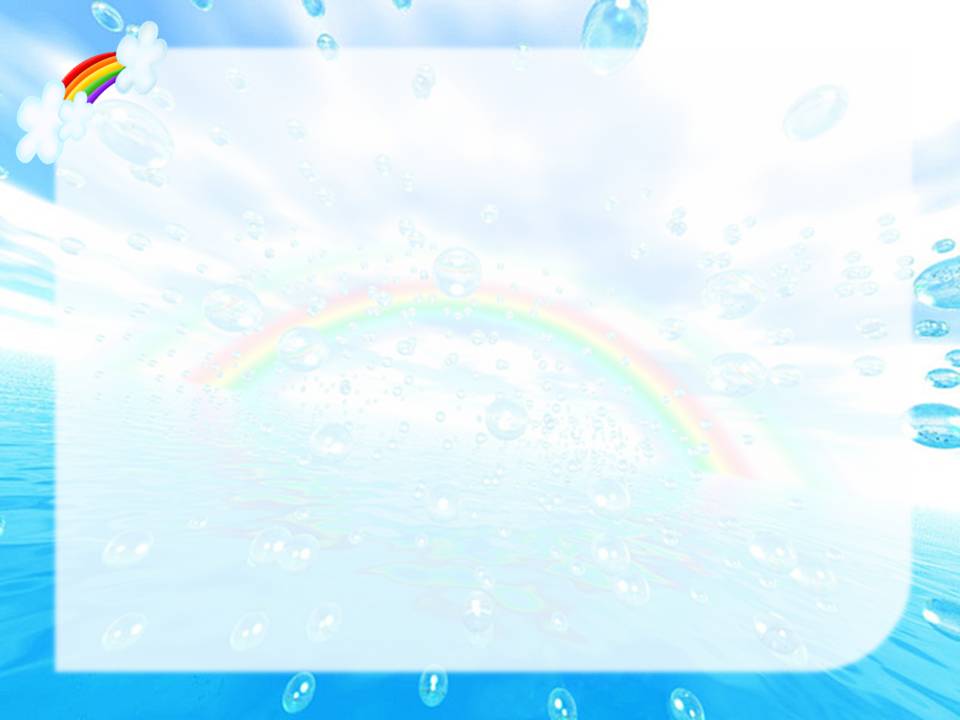 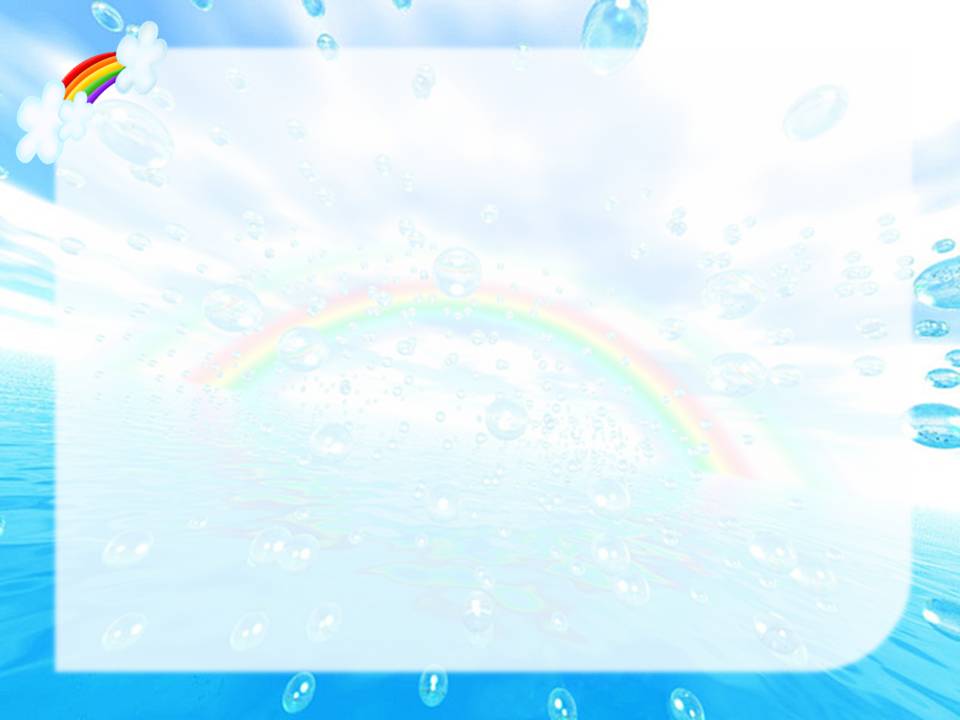 Правило 1. 
Соблюдай режим дня.
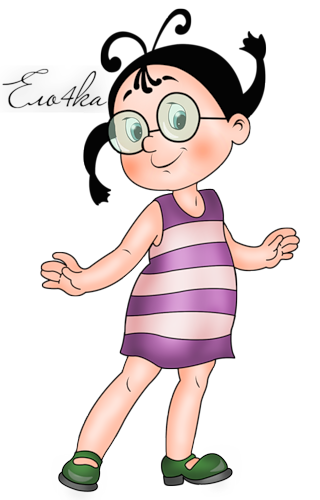 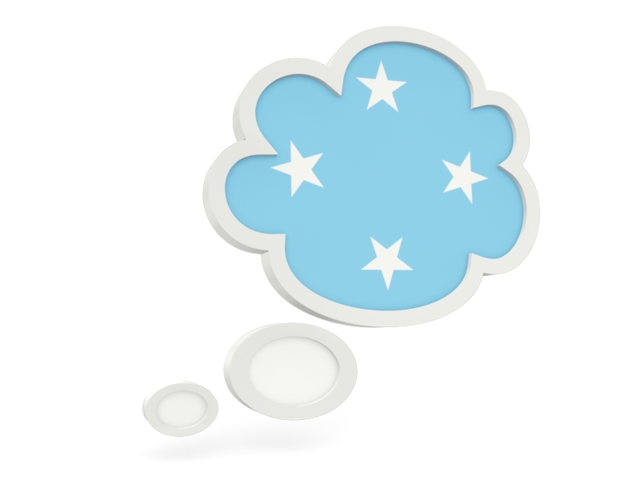 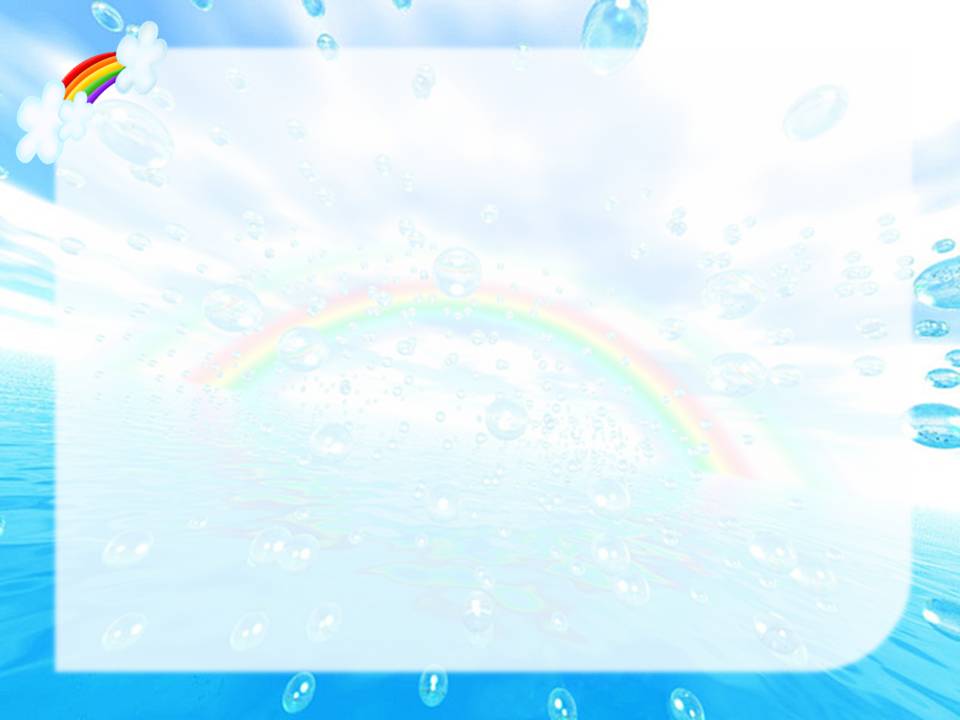 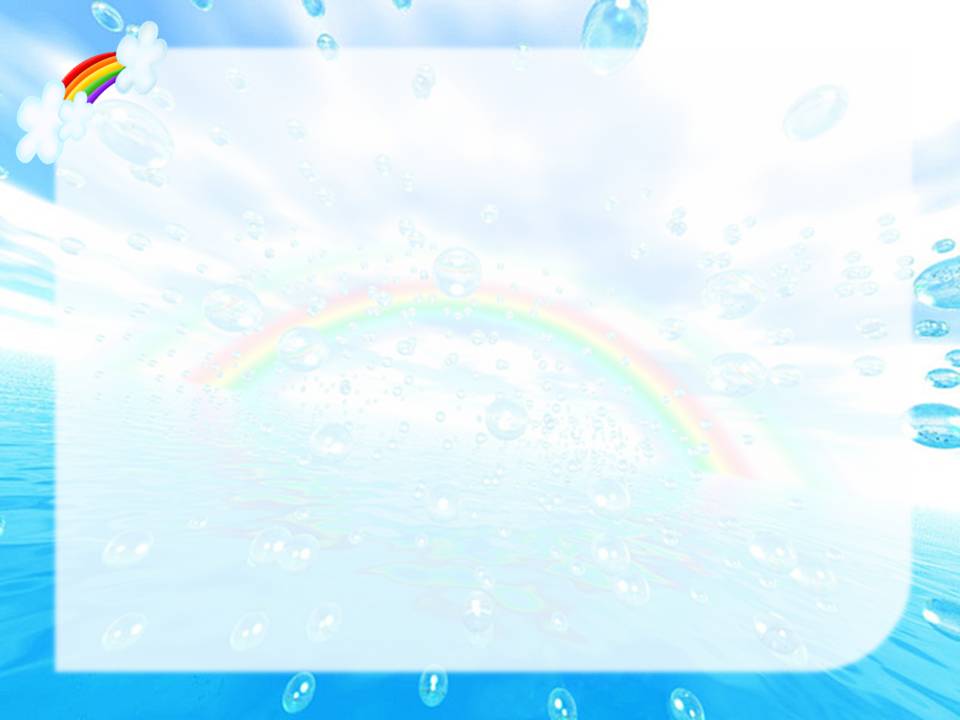 Режим дня – правильное распределение времени в течение дня.
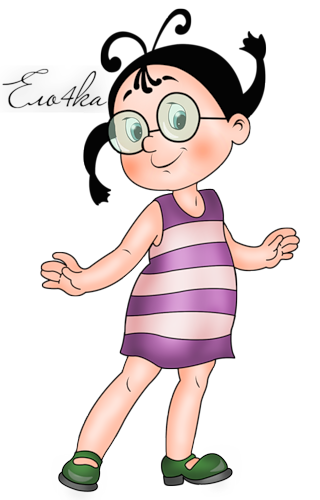 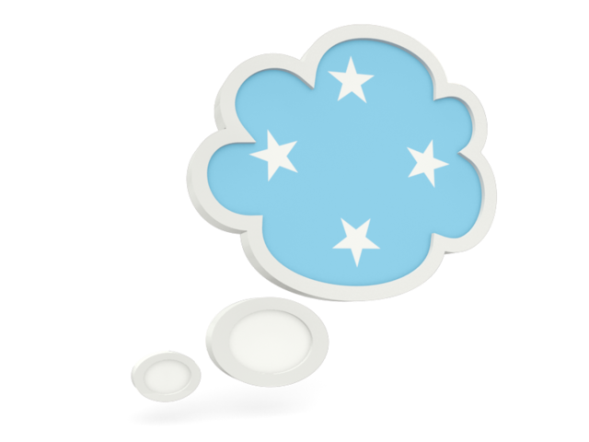 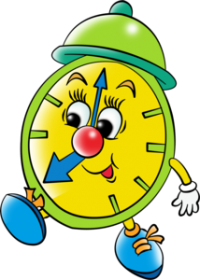 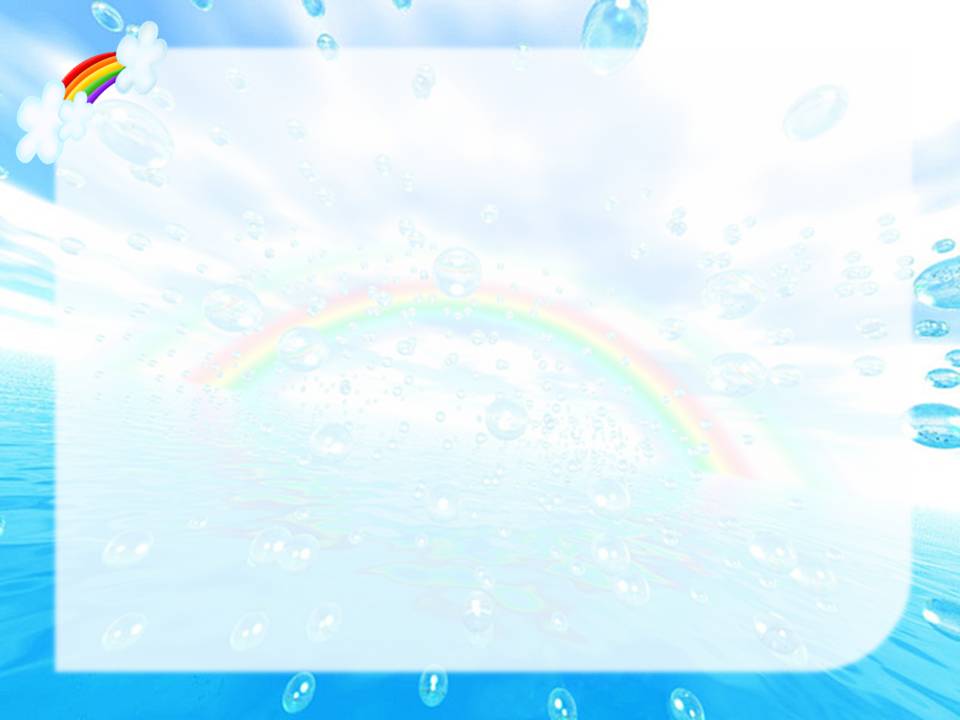 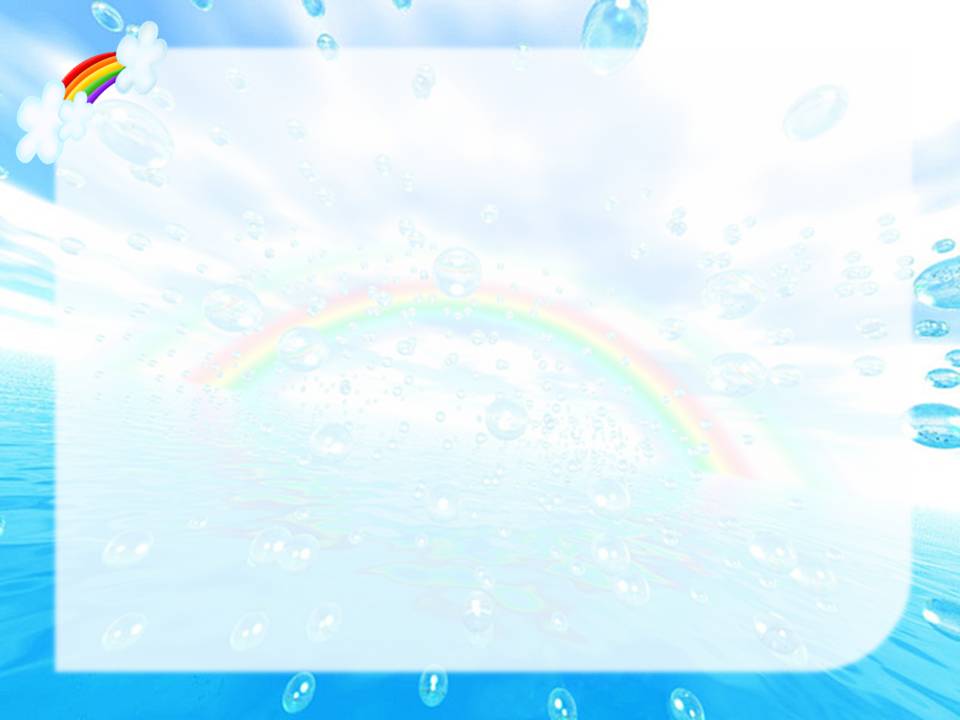 Режим дня школьника.
1. Подъём.
2. Зарядка, умывание.
3. Завтрак.
4. Дорога в школу.
5. Занятия в школе.
6. Обед.
7. Прогулка, дорога из школы.
8. Подготовка домашнего задания. 
9. Свободное время.
10. Ужин.
11. Свободное время.
12. Умывание, подготовка ко сну.
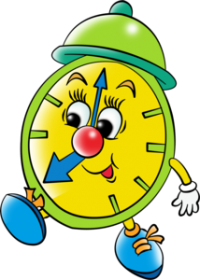 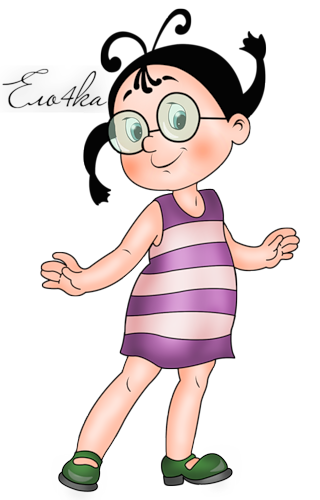 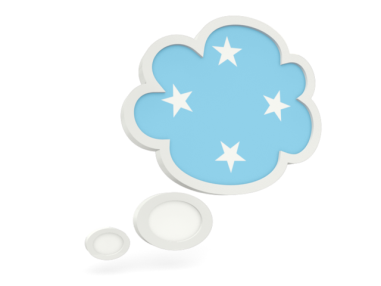 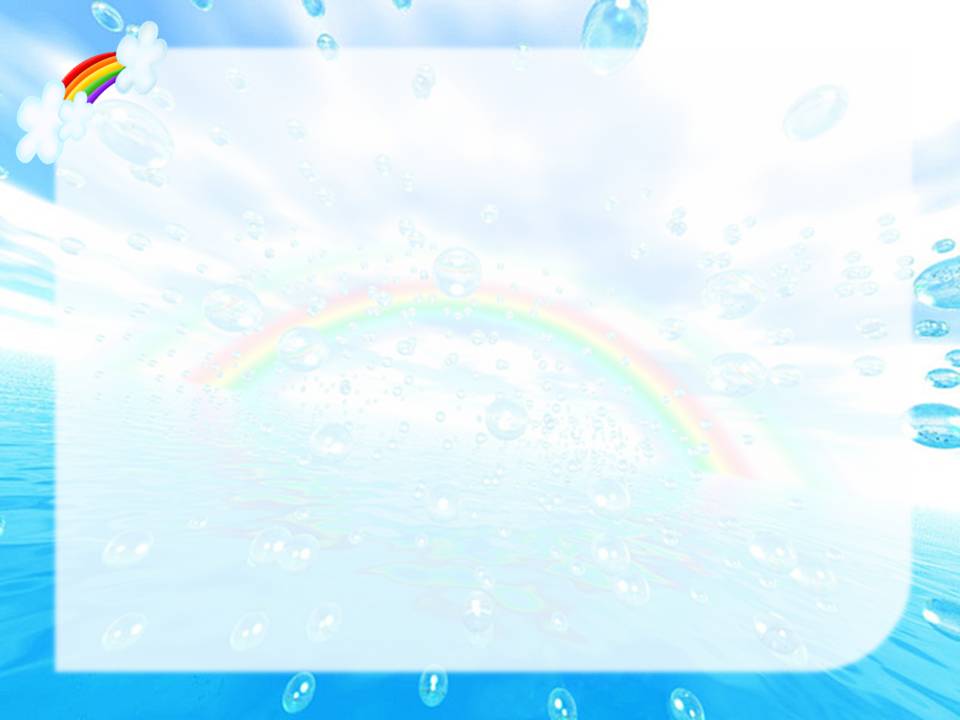 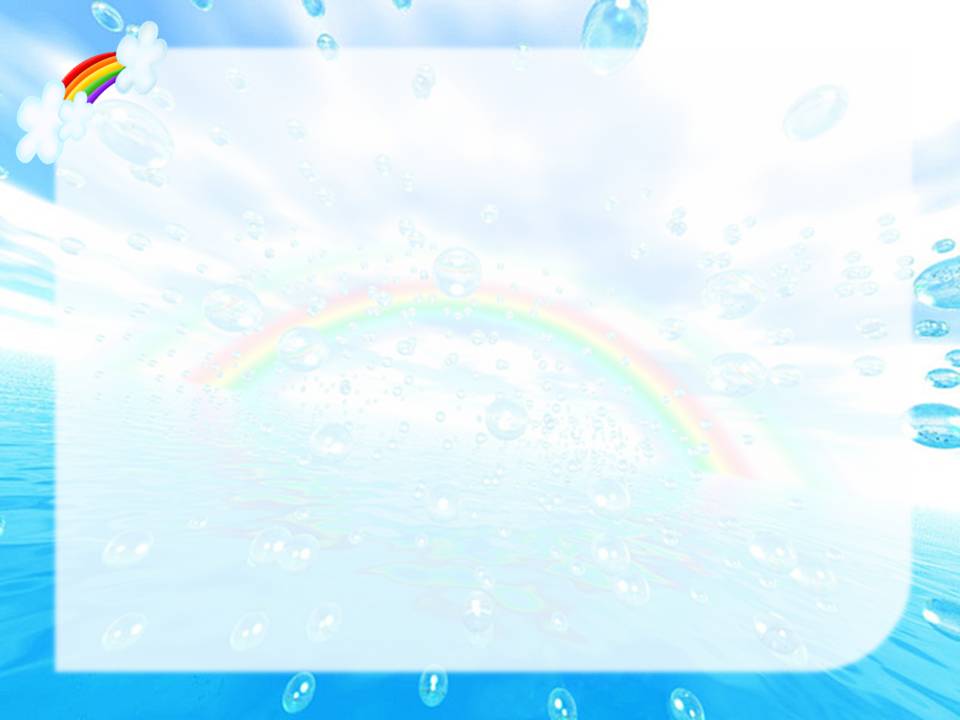 Чистота – залог здоровья!
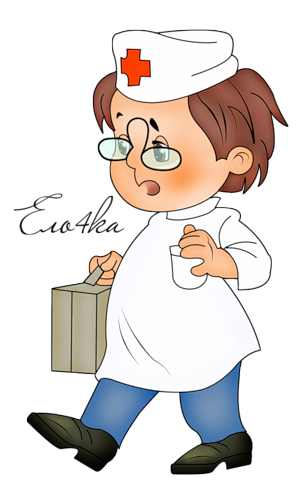 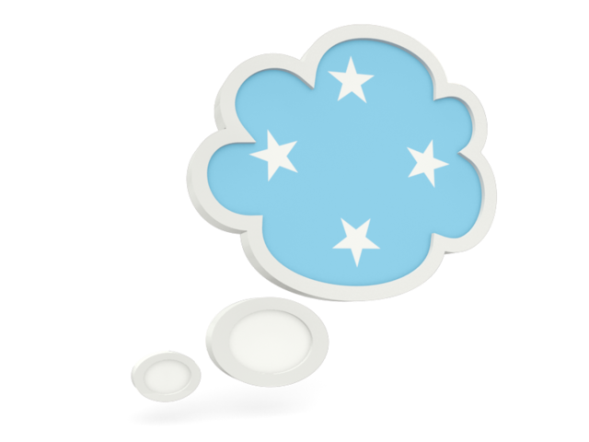 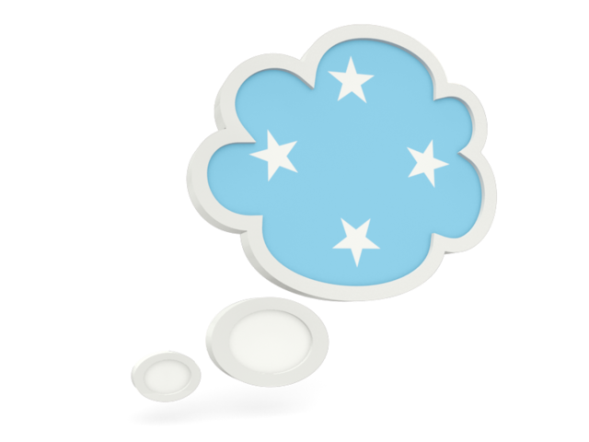 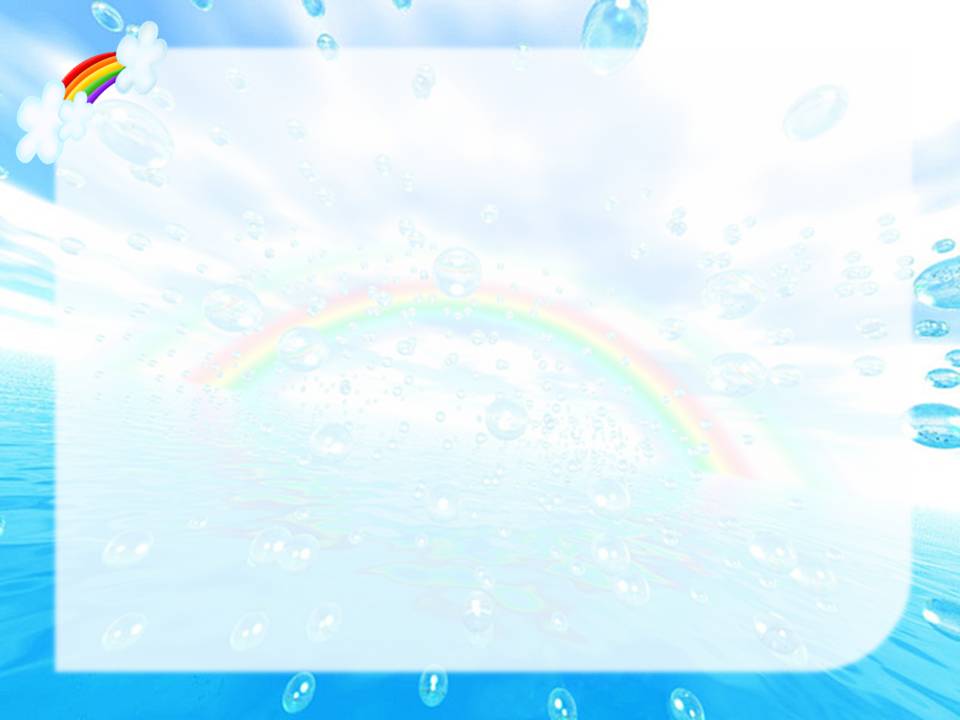 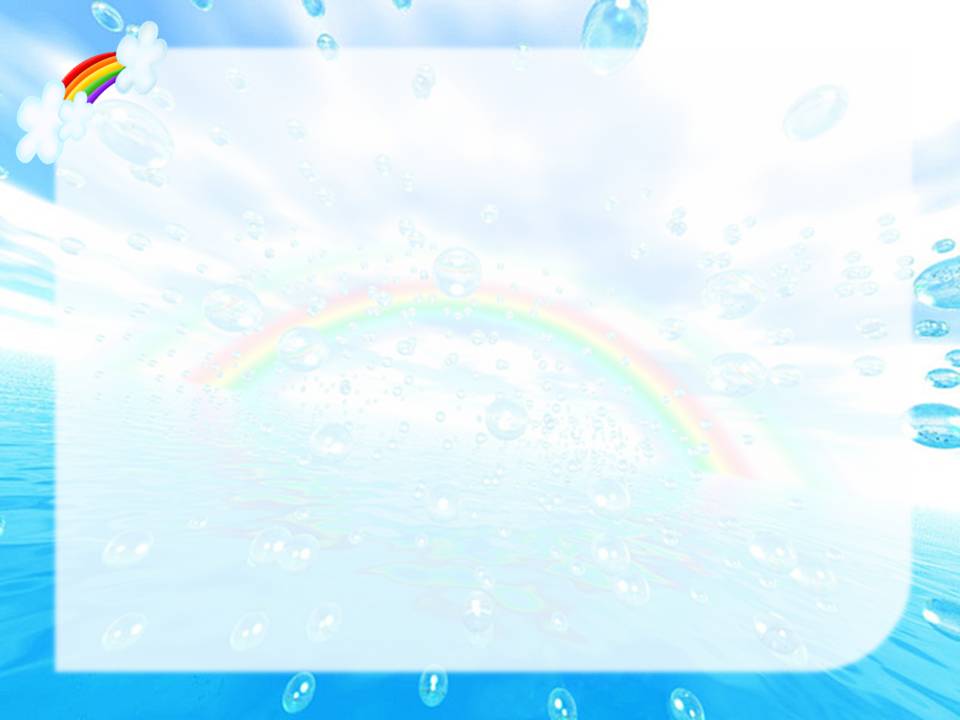 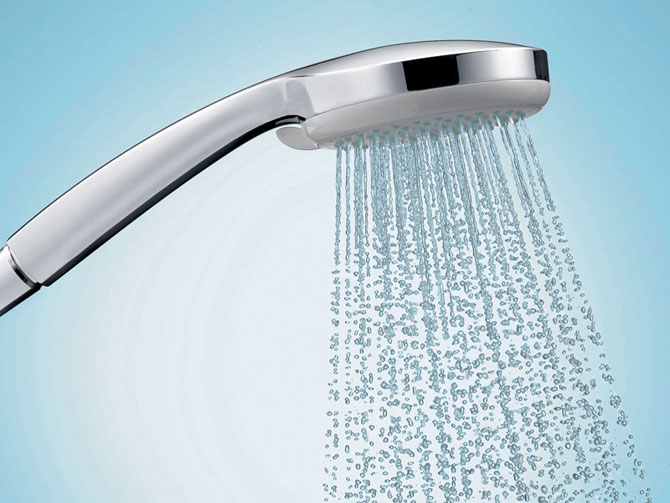 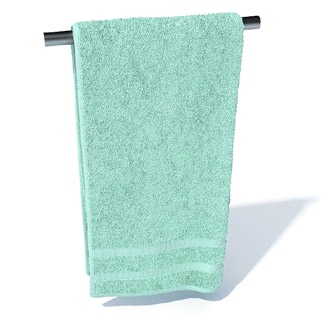 Отгадай загадки.
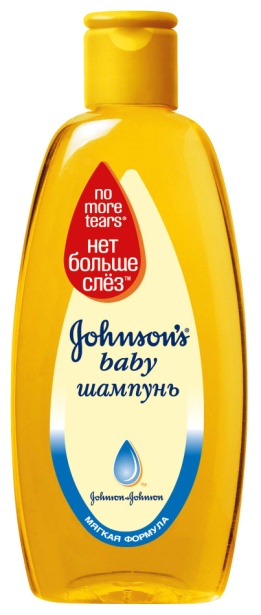 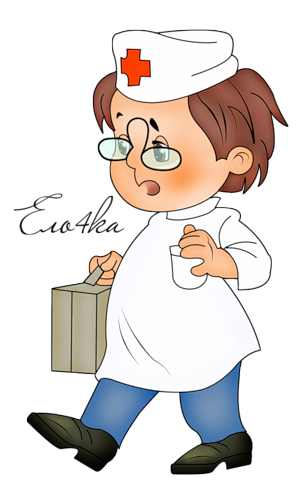 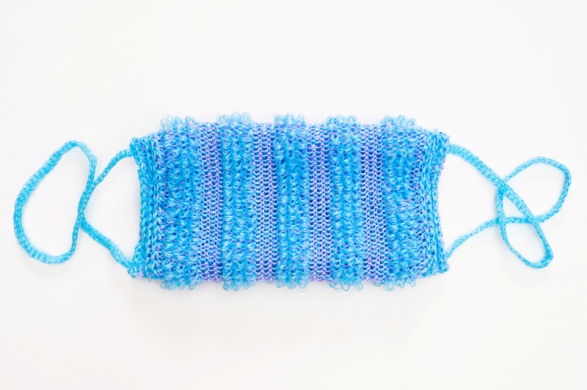 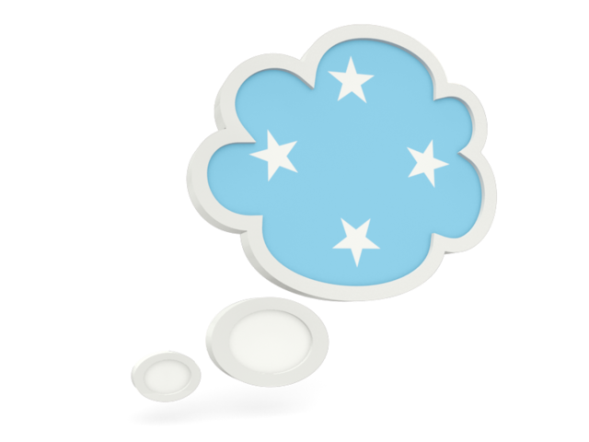 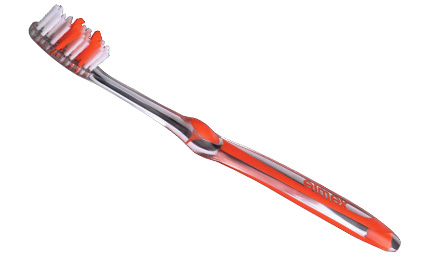 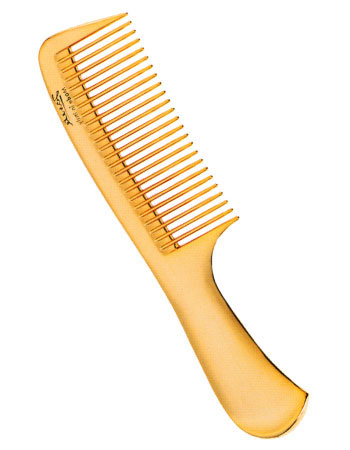 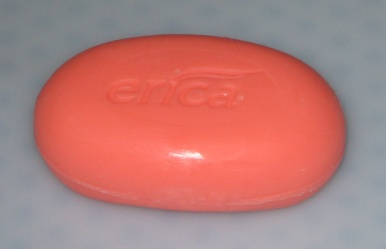 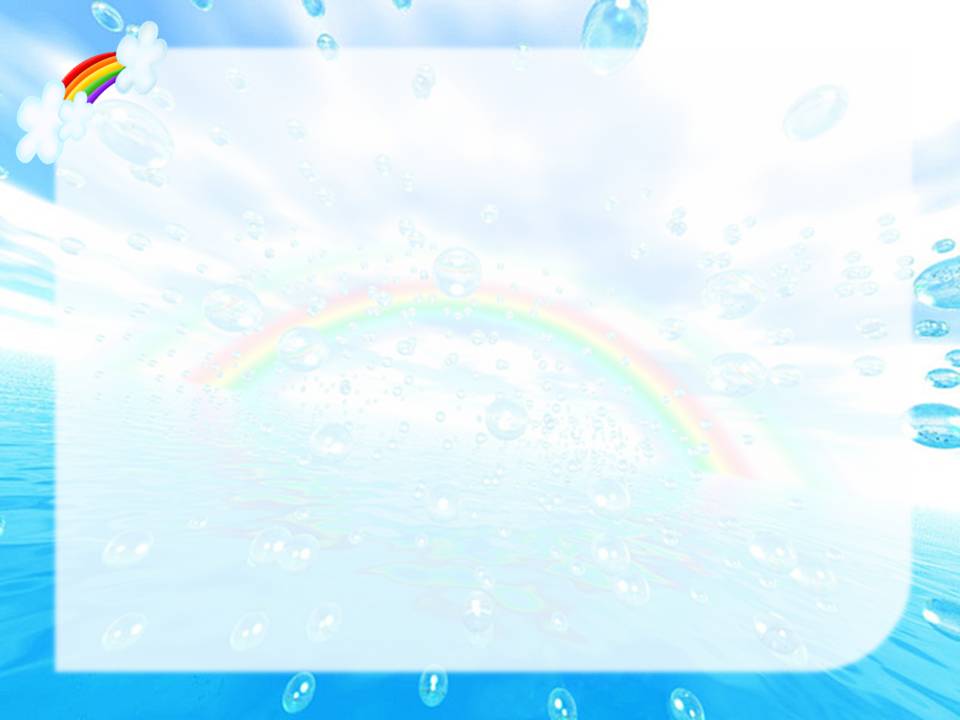 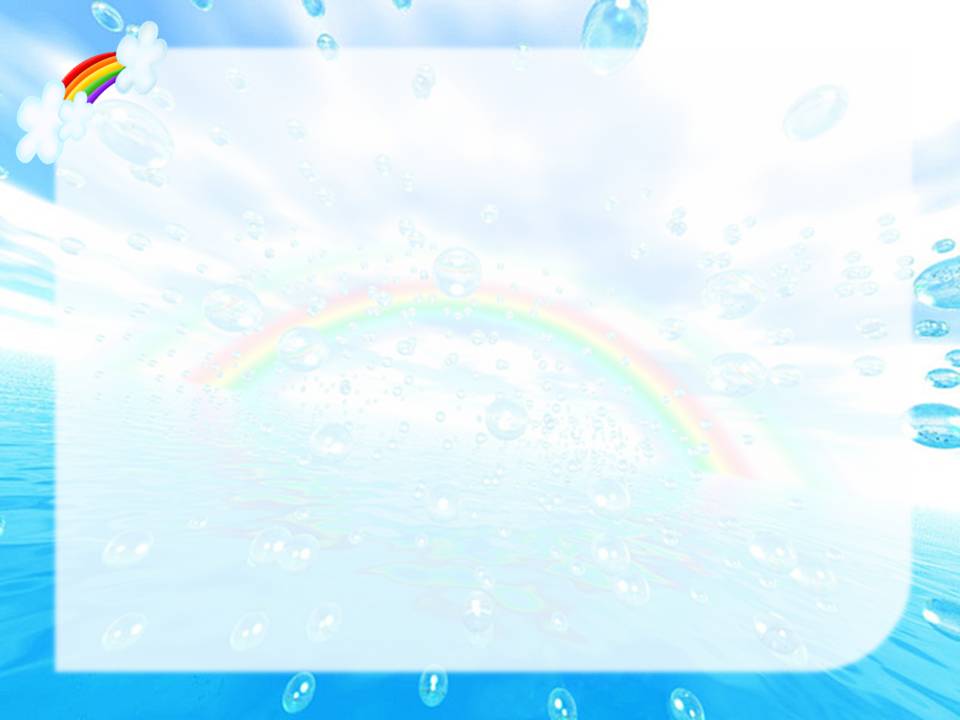 Правило 2. 
Соблюдай правила личной гигиены.
Зубы нужно чистить два раза в день (утром и вечером)
Руки мой  перед едой, после прогулки, после посещения туалета, после общения с животными
Ноги мой каждый день
Голову и тело мой не реже одного раза в неделю
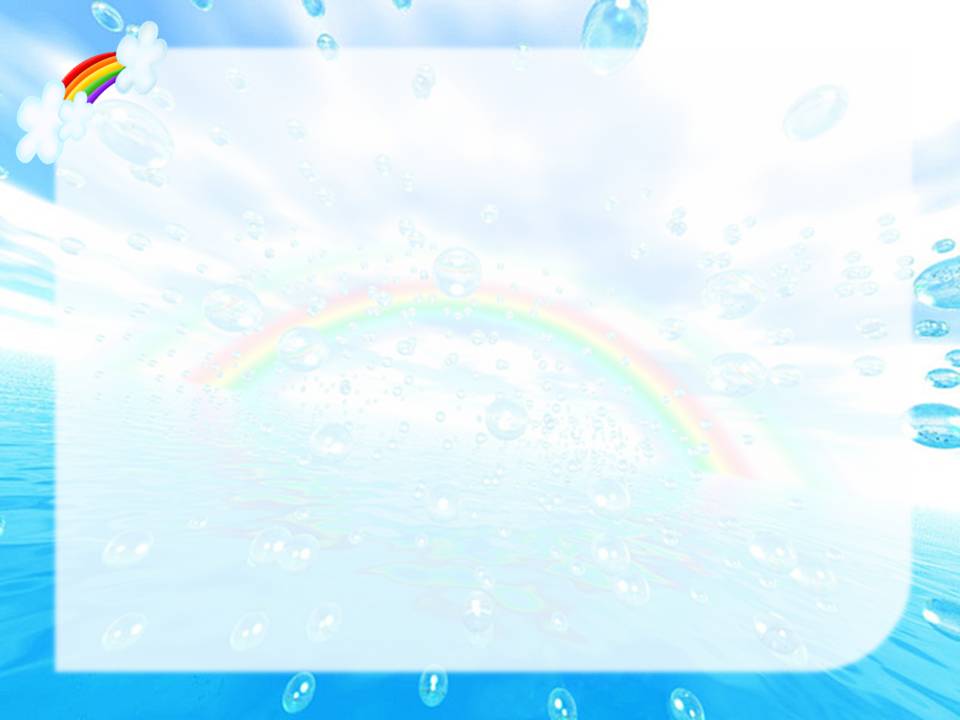 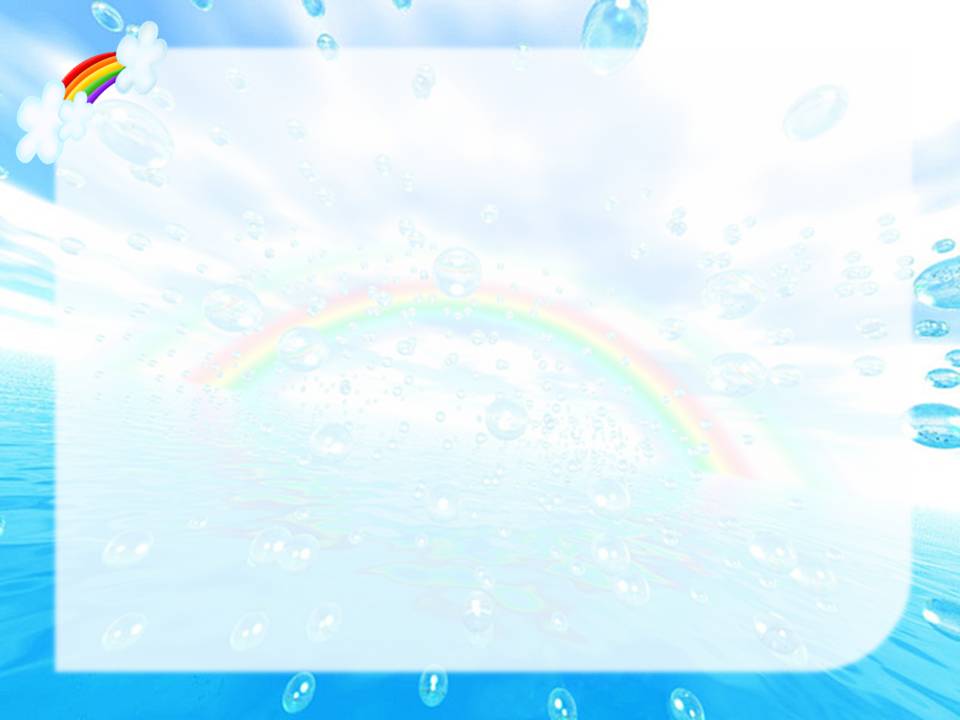 Правило 3. 
Дружи с физкультурой
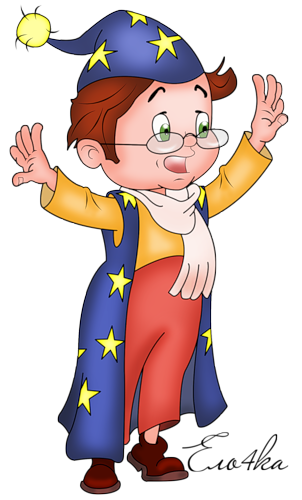 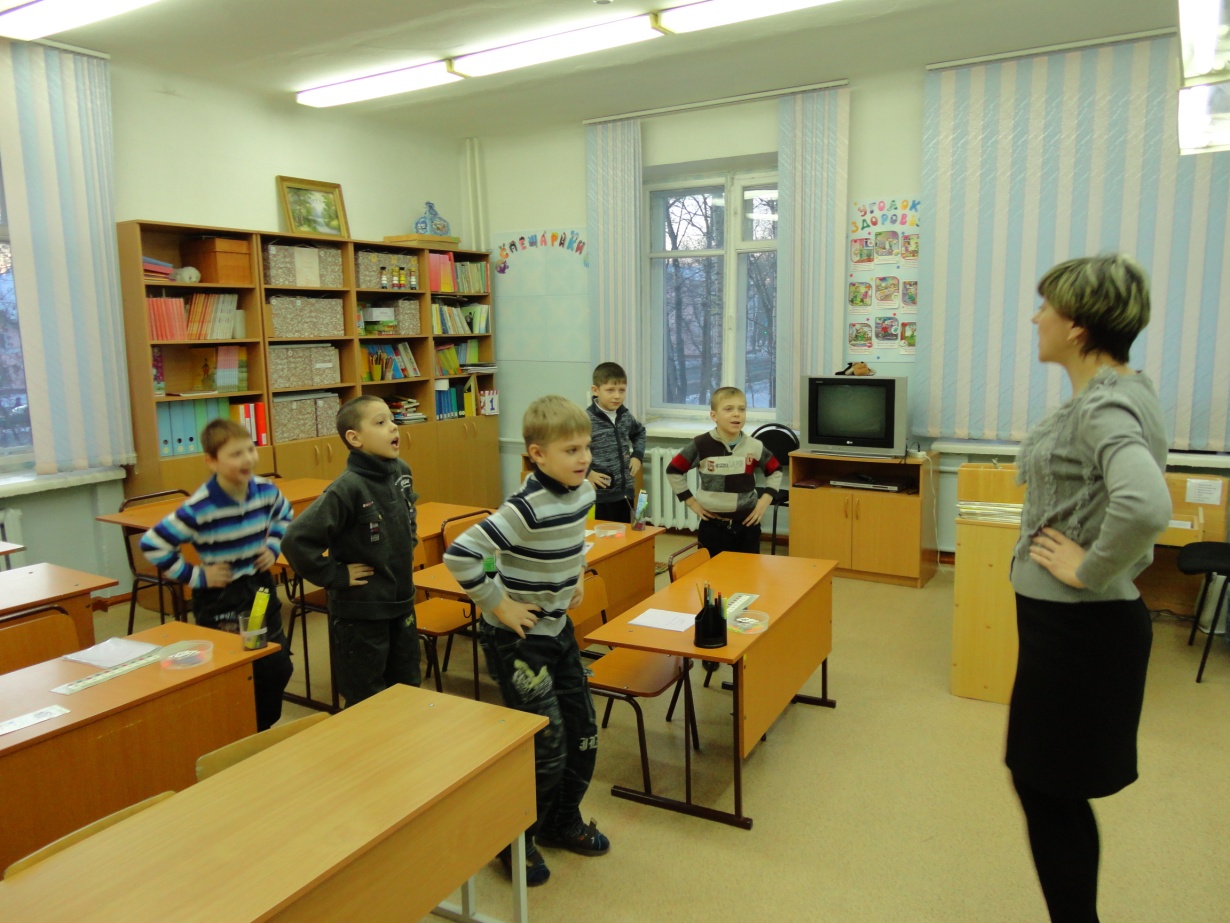 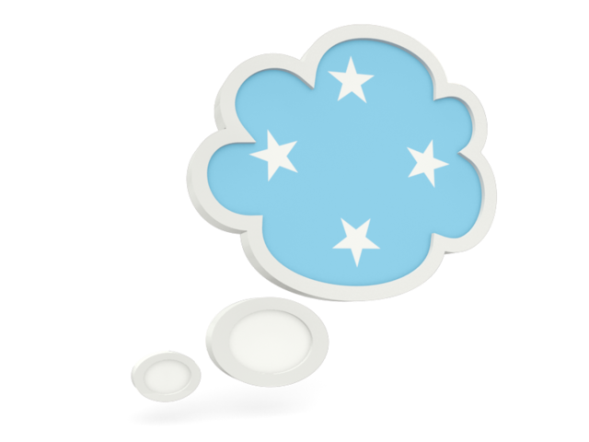 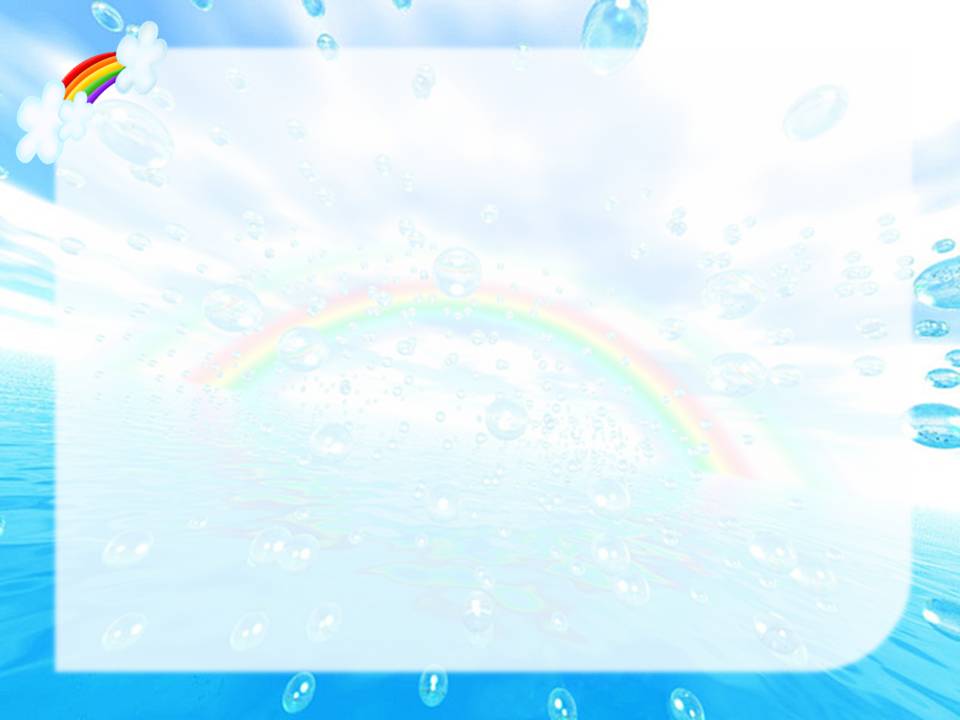 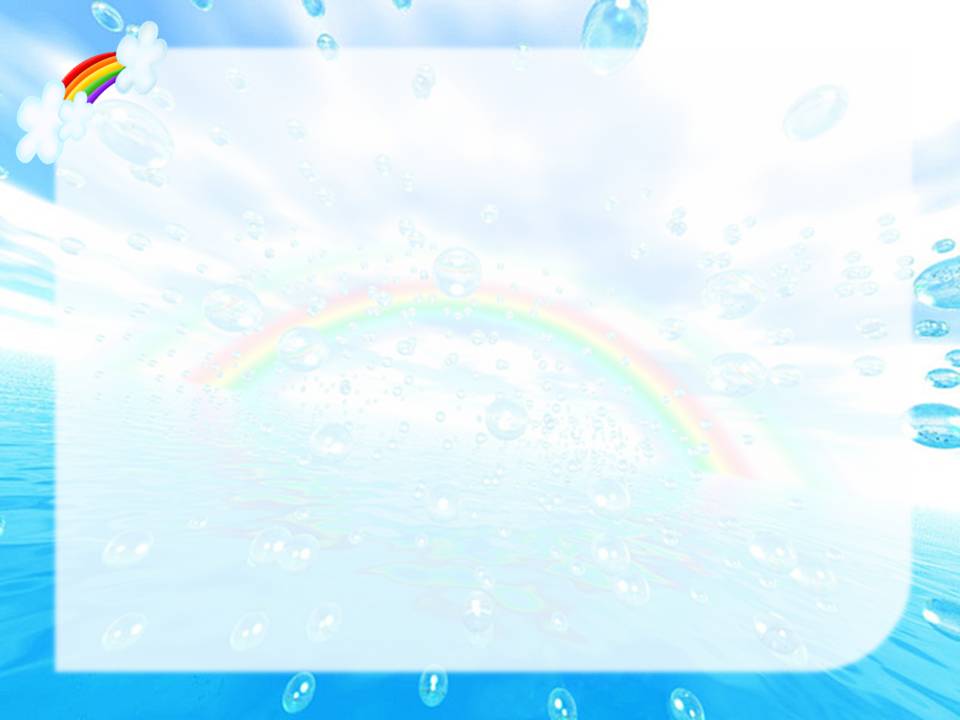 Правило 3. 
Дружи с физкультурой
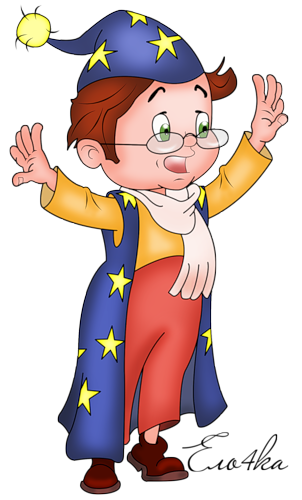 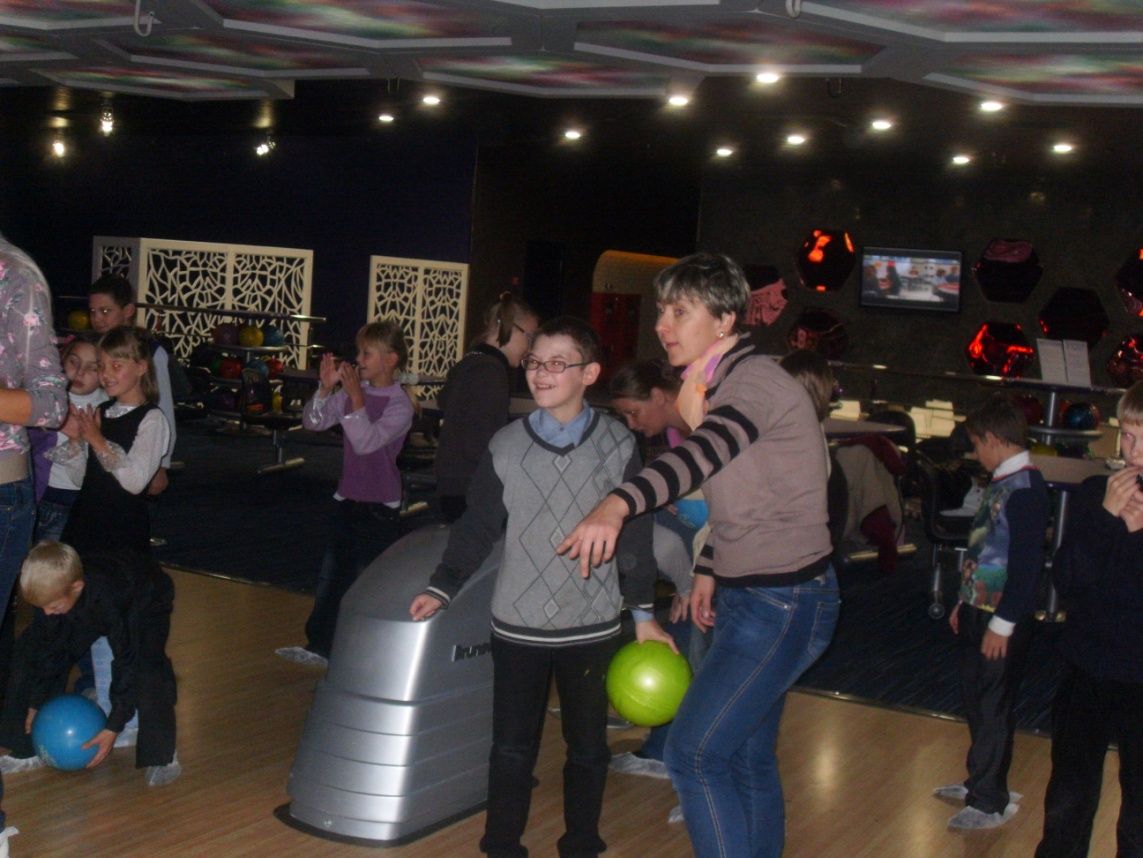 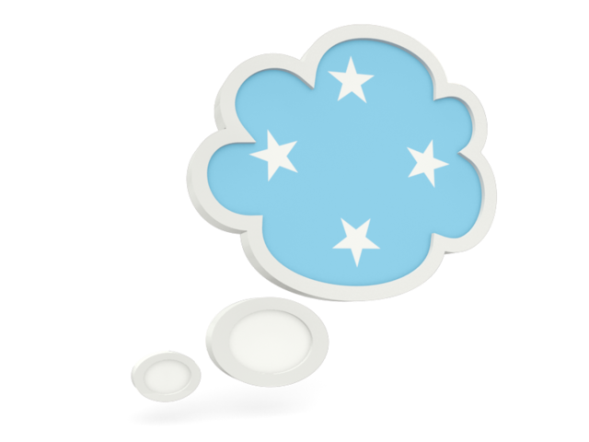 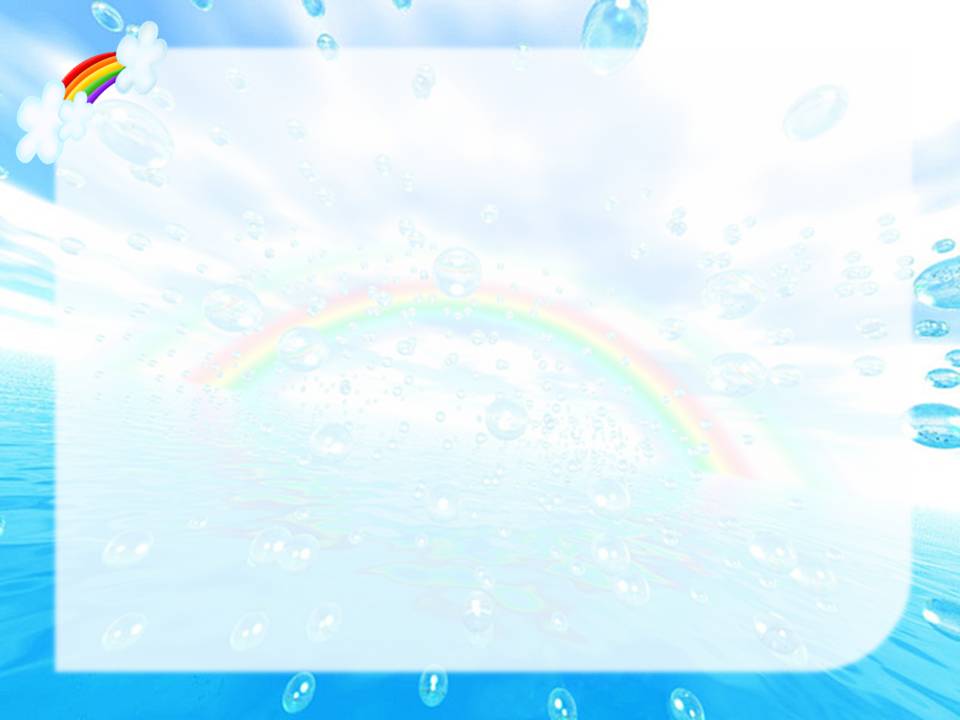 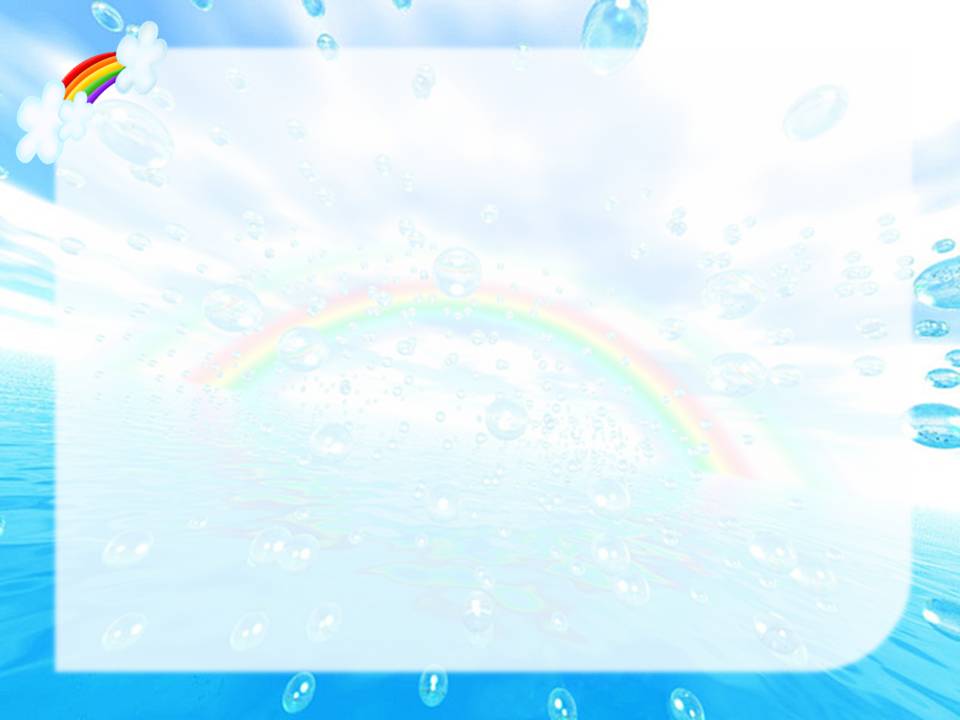 Правило 3. 
Дружи с физкультурой
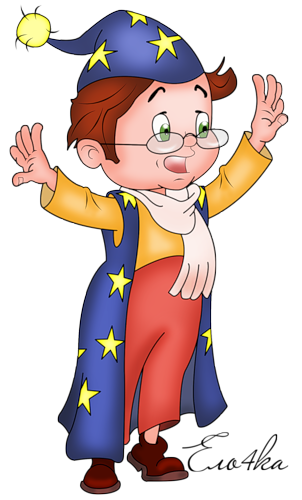 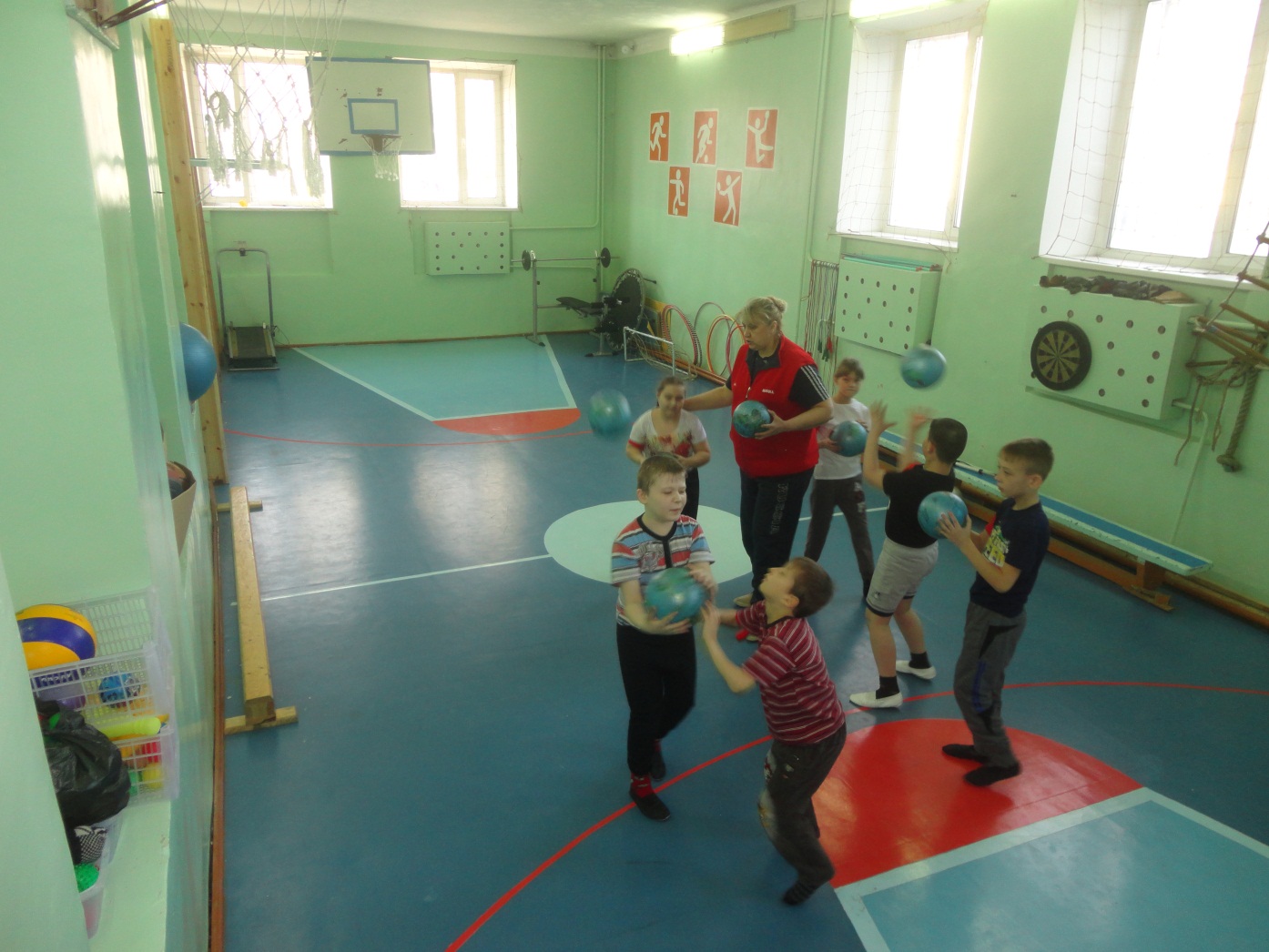 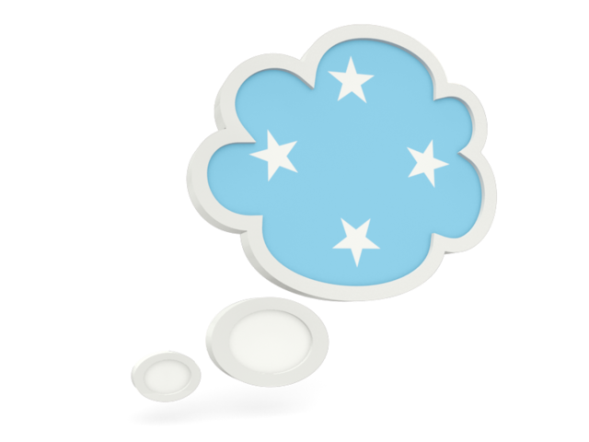 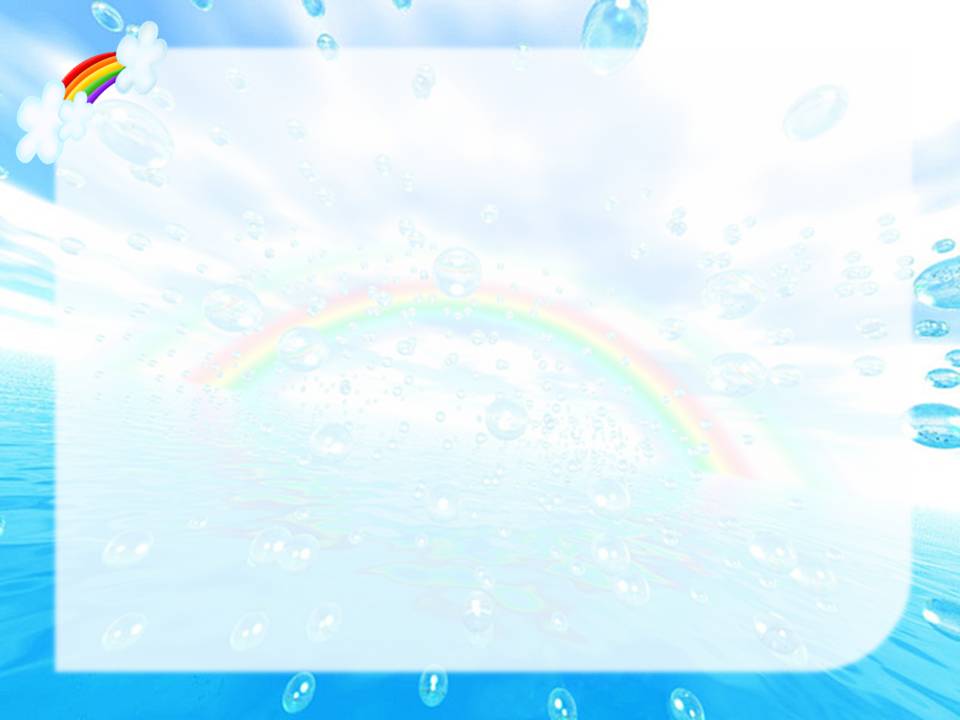 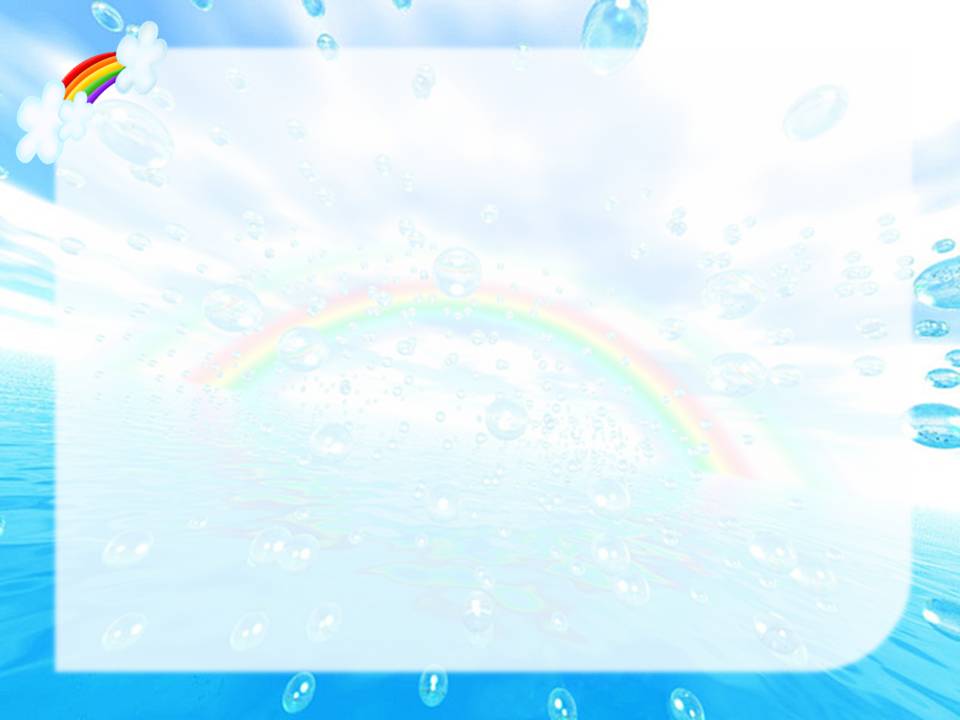 Правило 3. 
Дружи с физкультурой
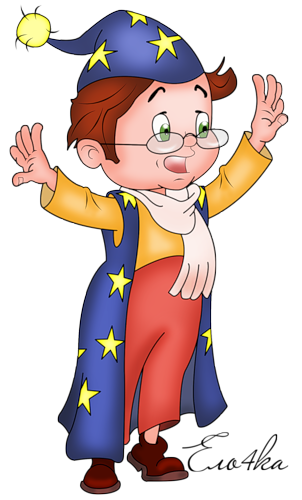 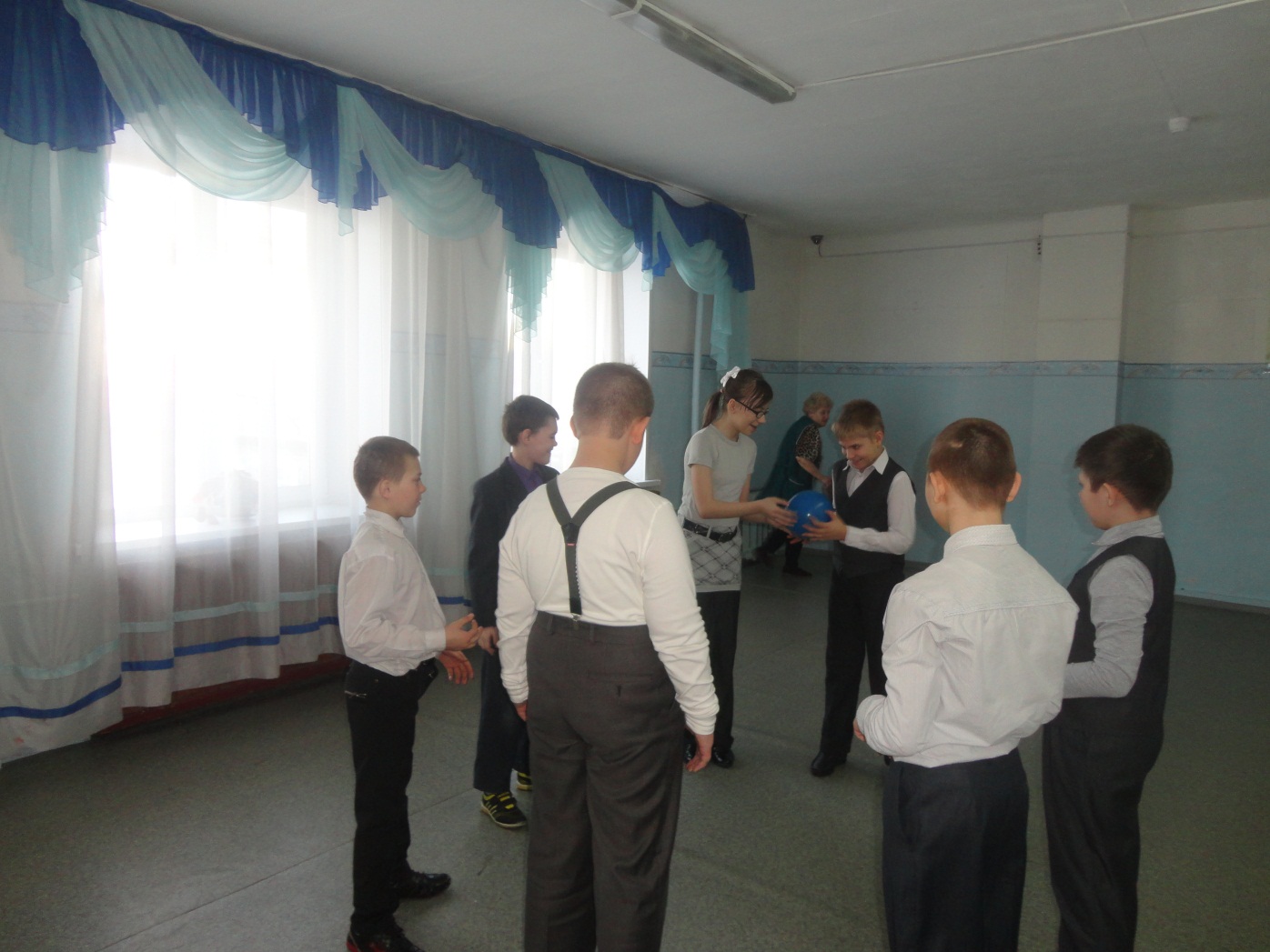 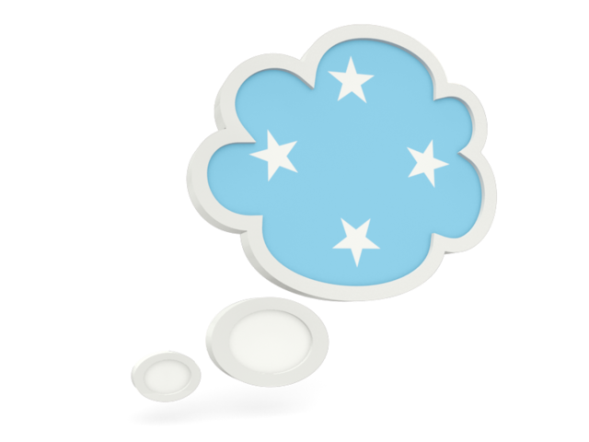 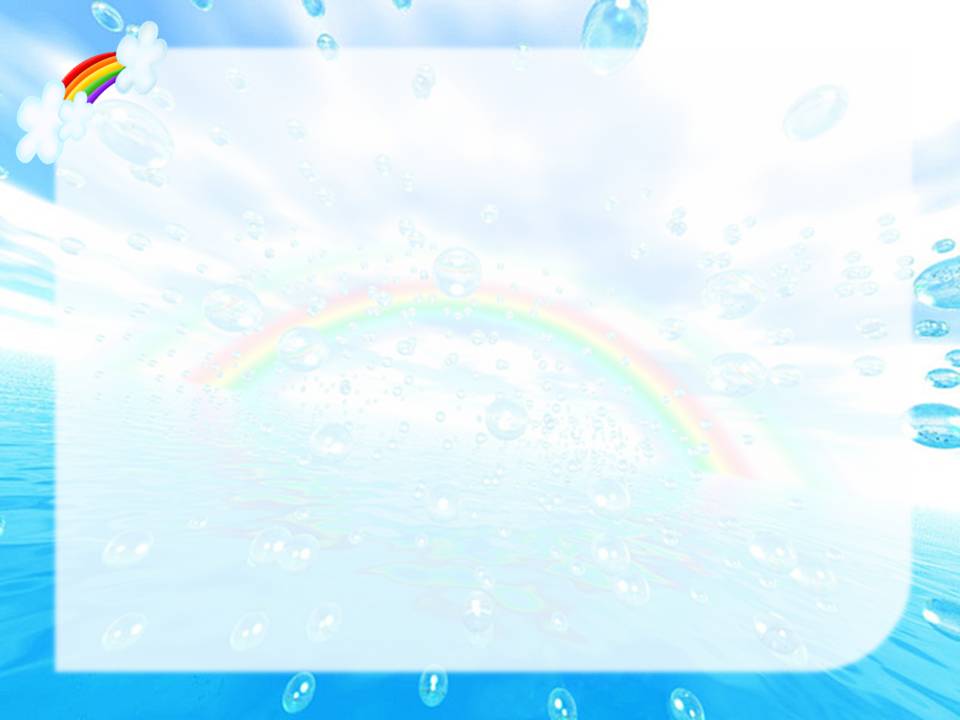 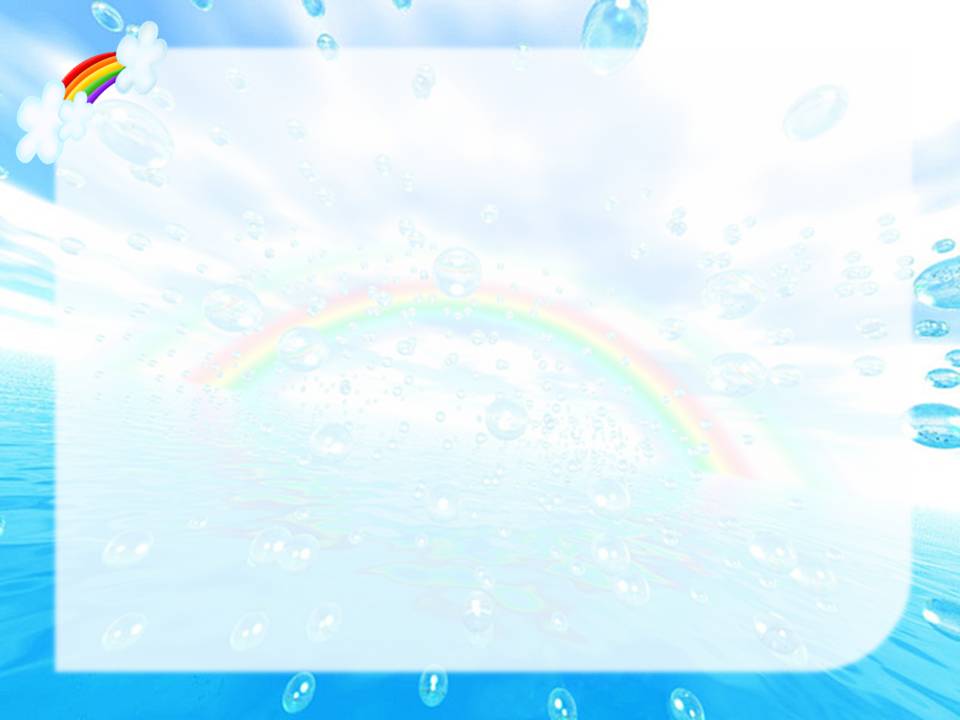 Правило 3. 
Дружи с физкультурой
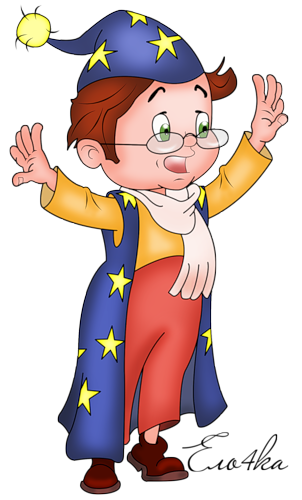 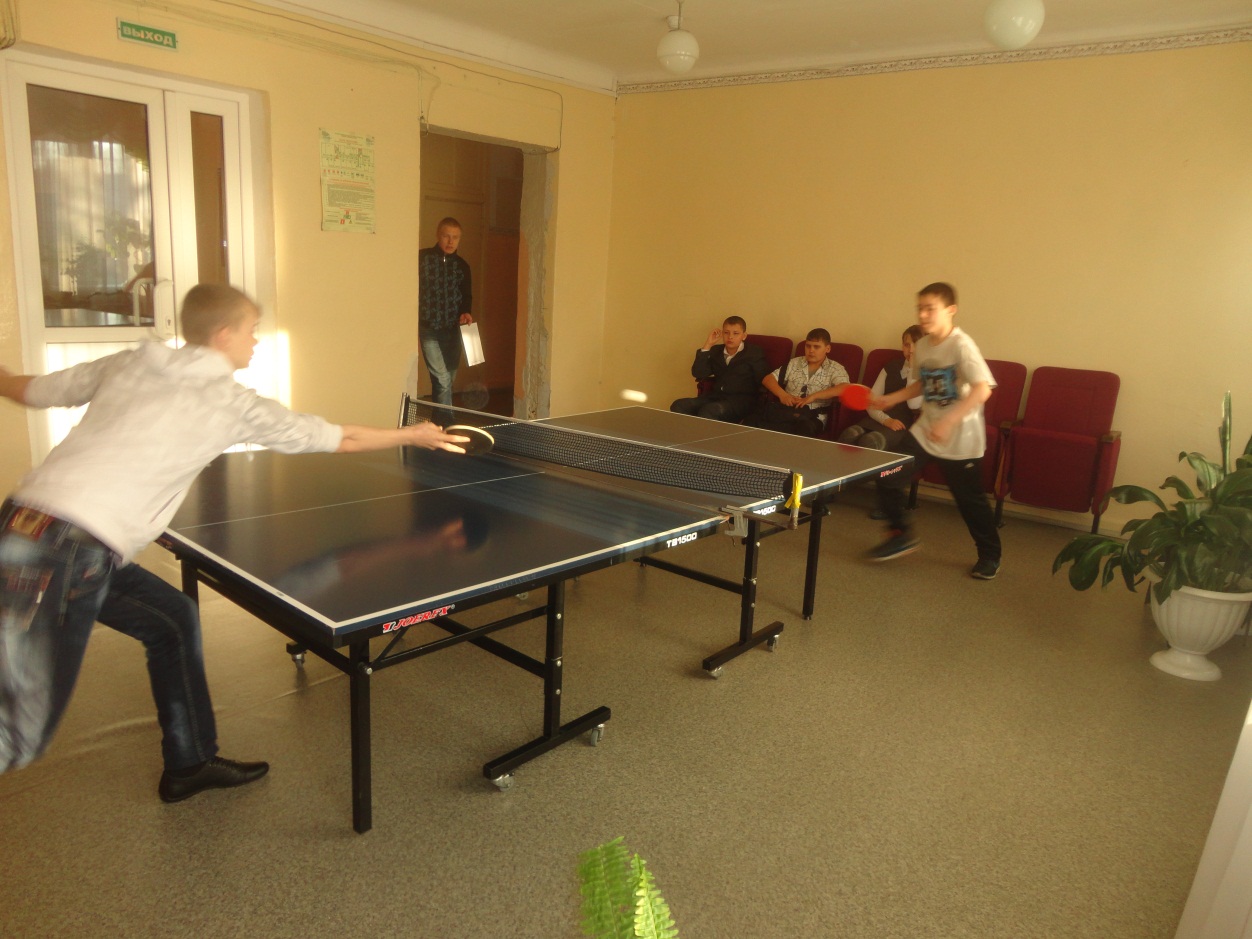 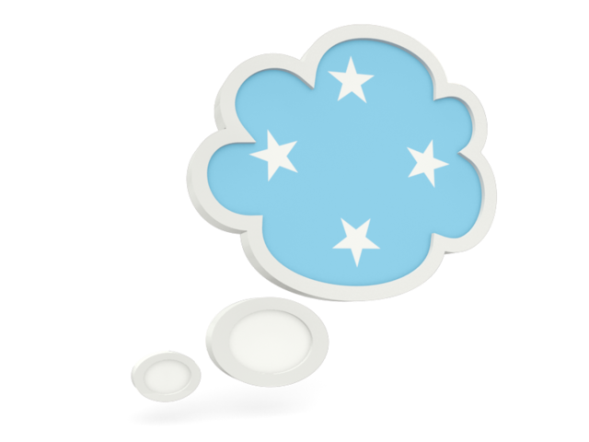 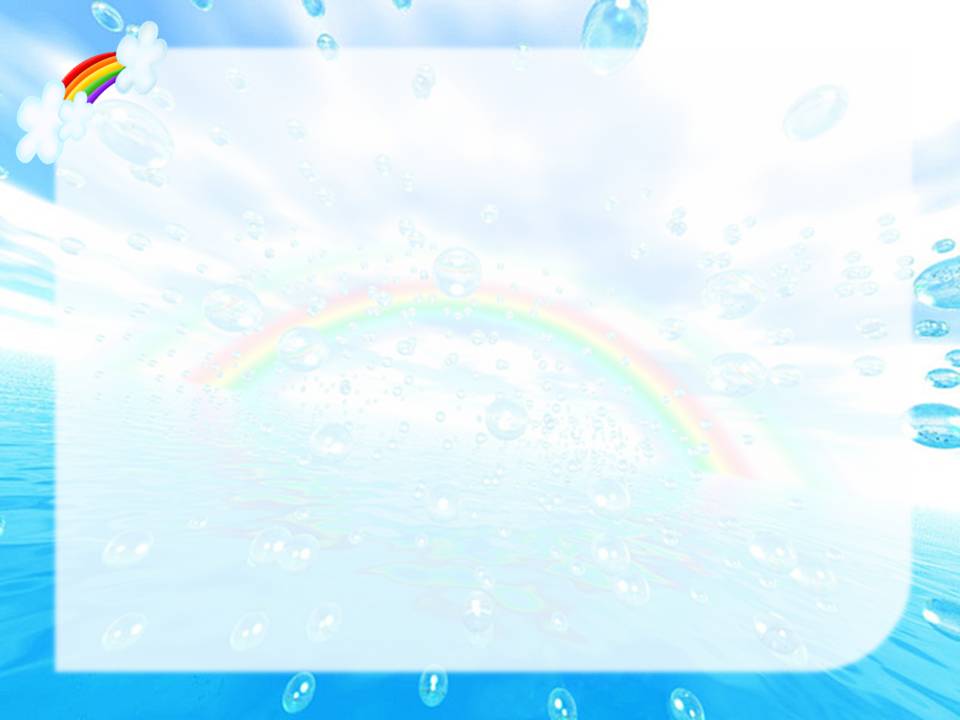 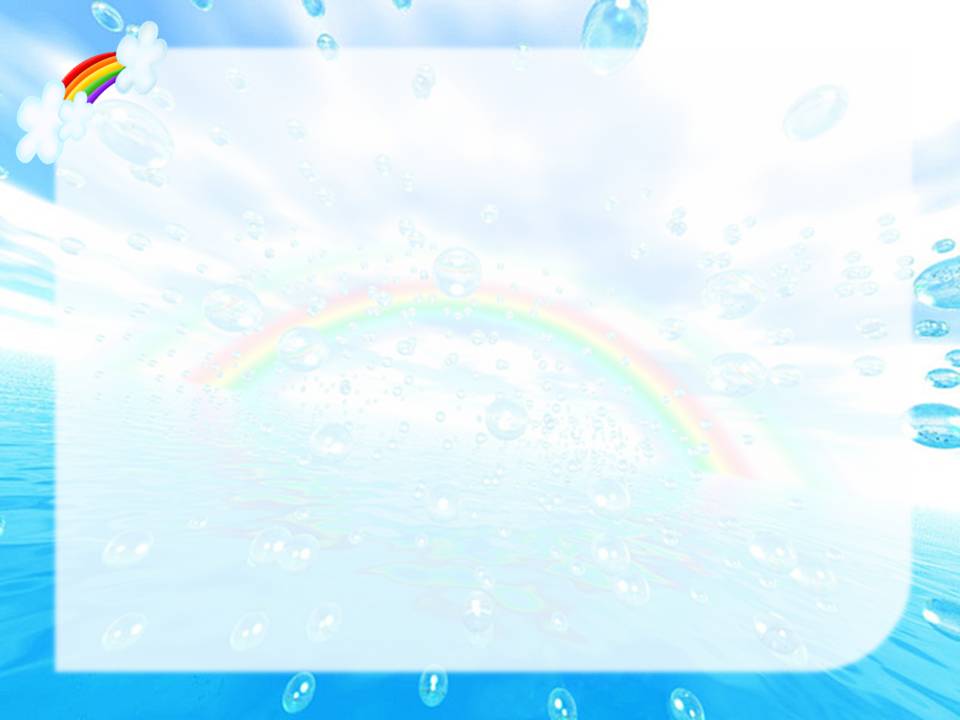 Физминутка
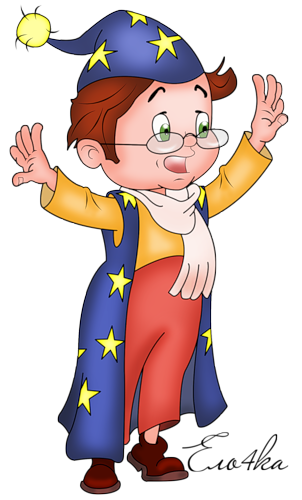 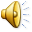 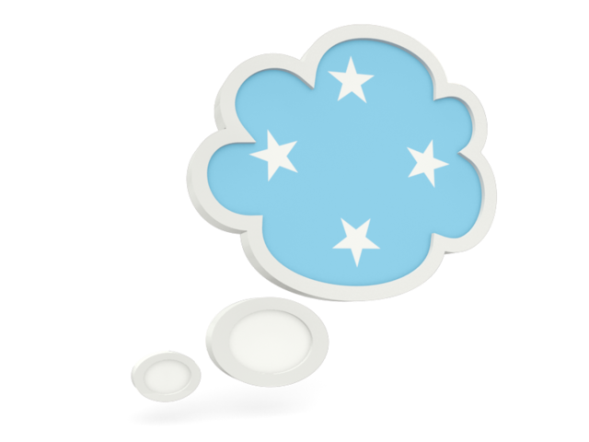 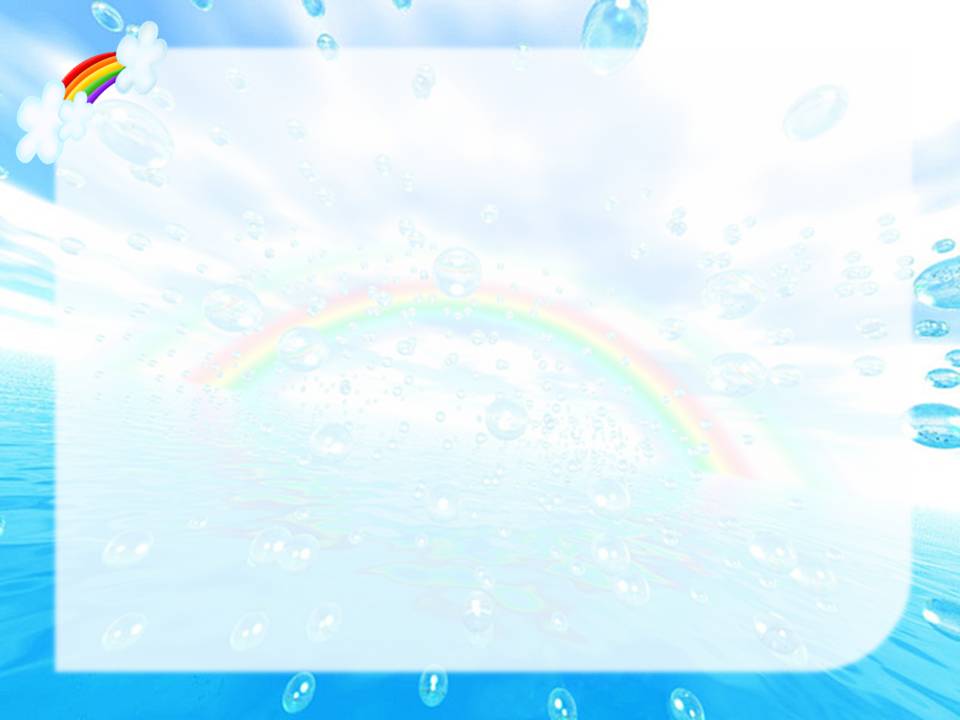 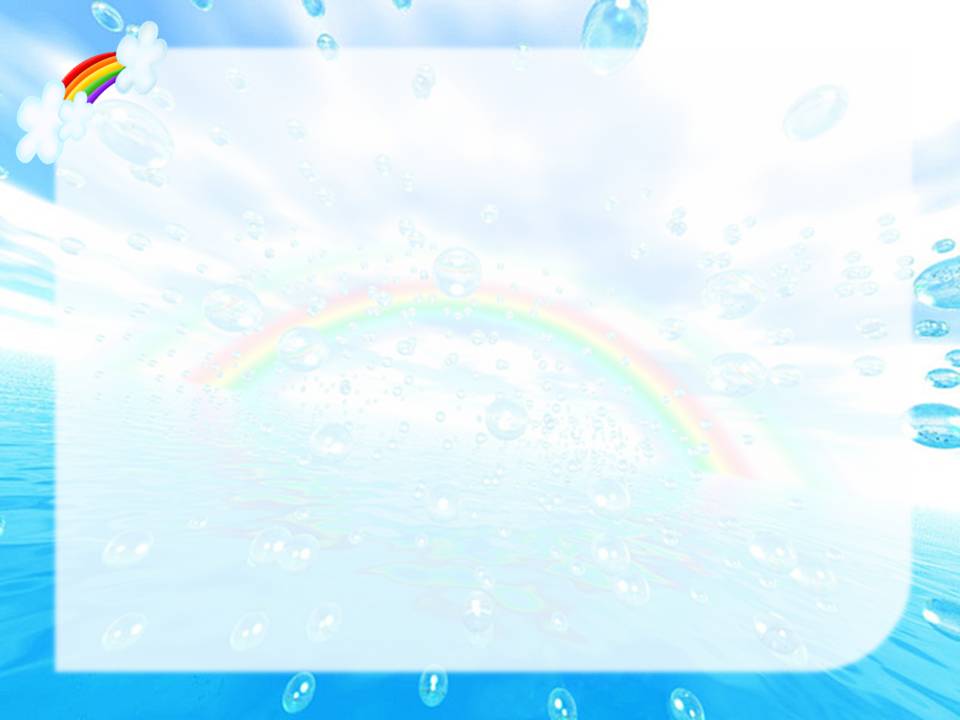 Правило 4. 
Не имей вредных привычек
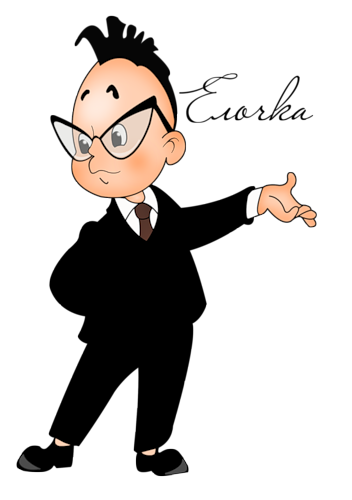 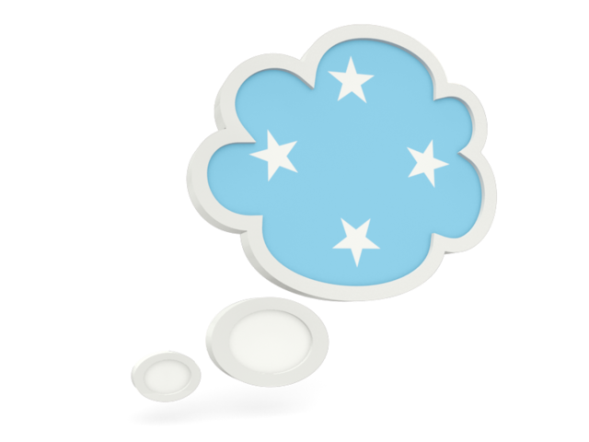 привычки
хорошие      плохие
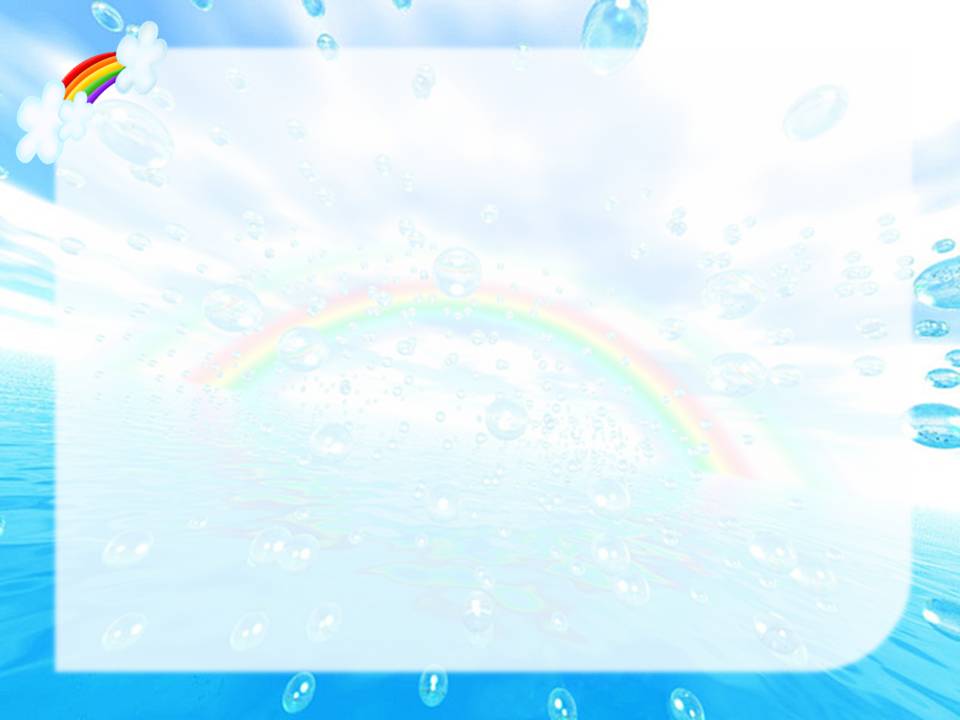 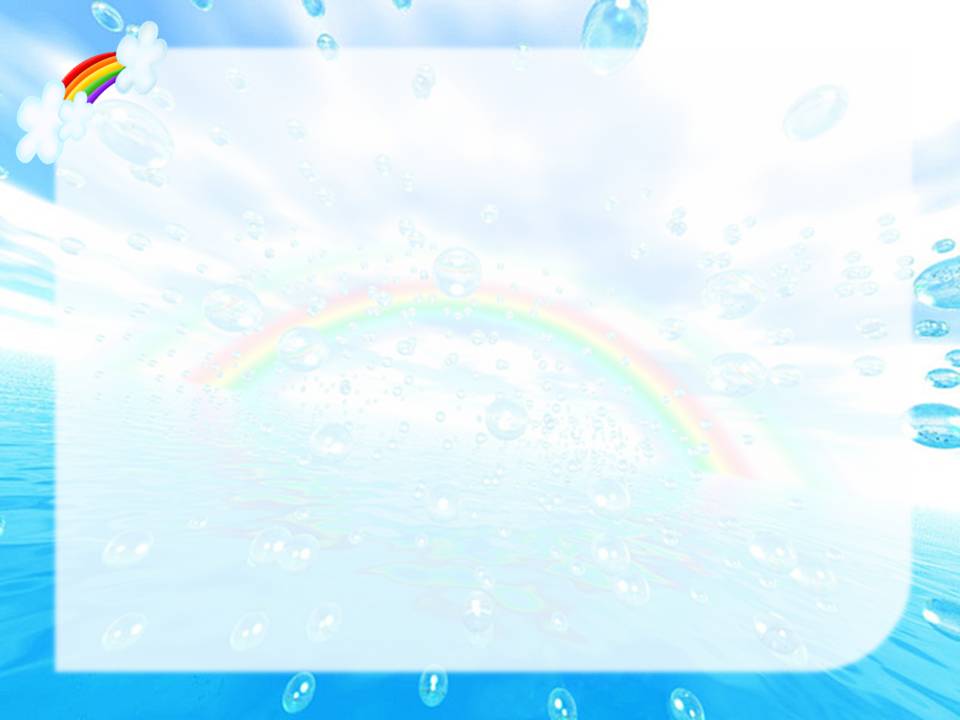 Правило 5.
Совершайте хорошие поступки!
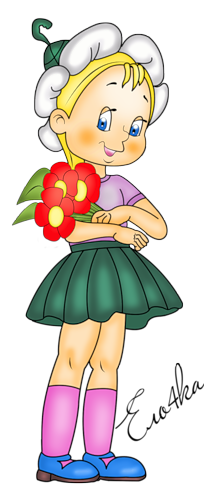 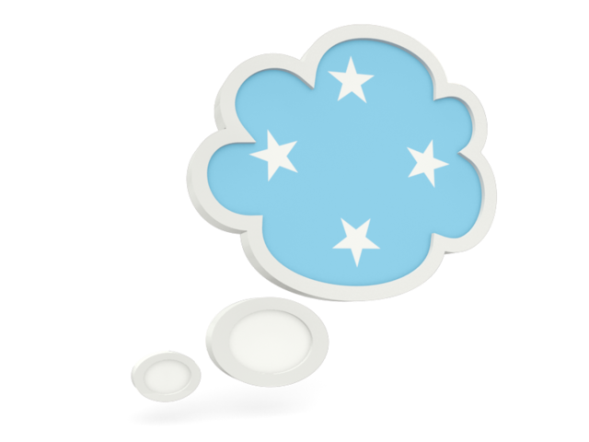 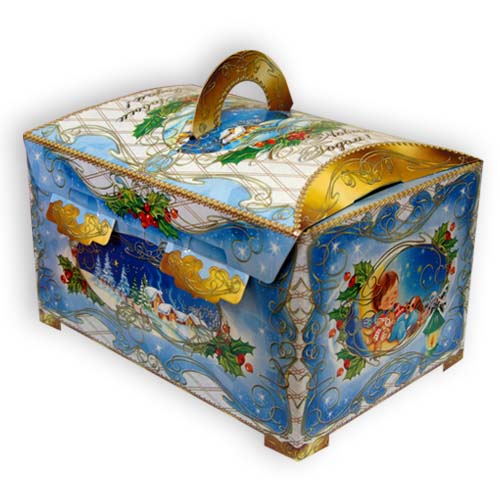 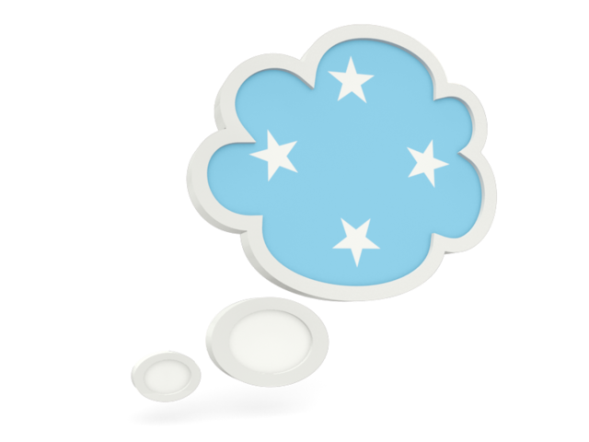 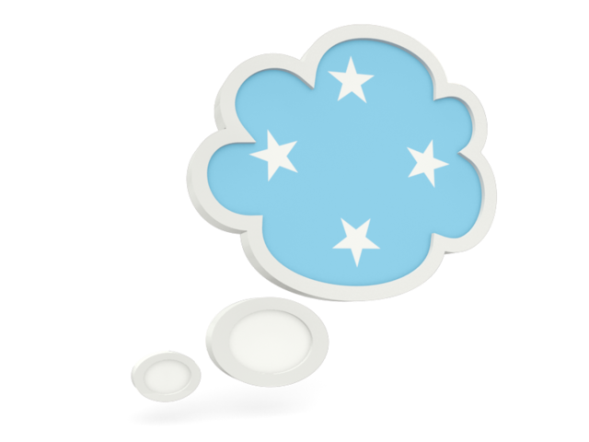 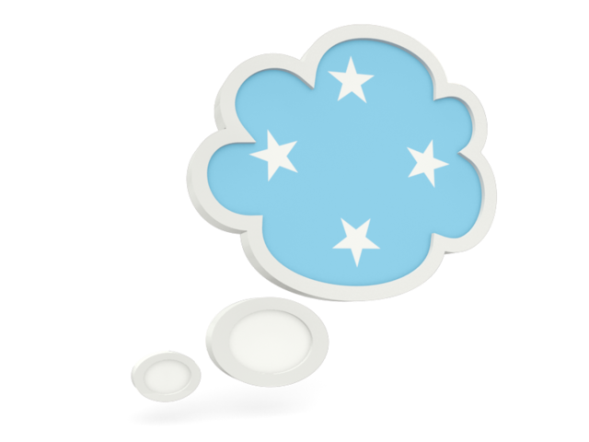 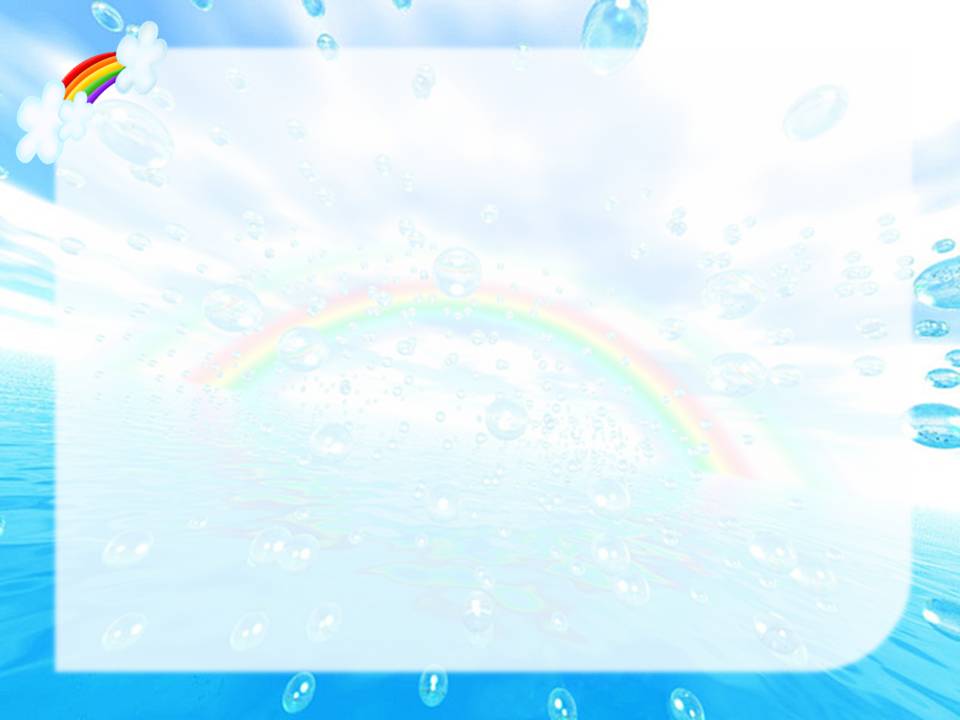 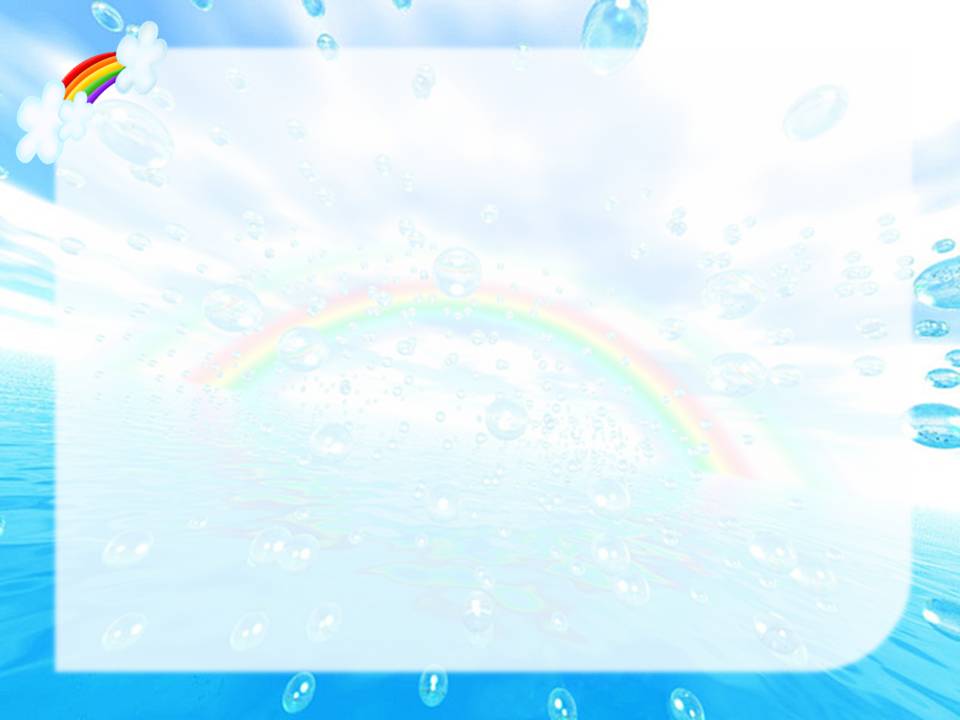 Цветок здоровья
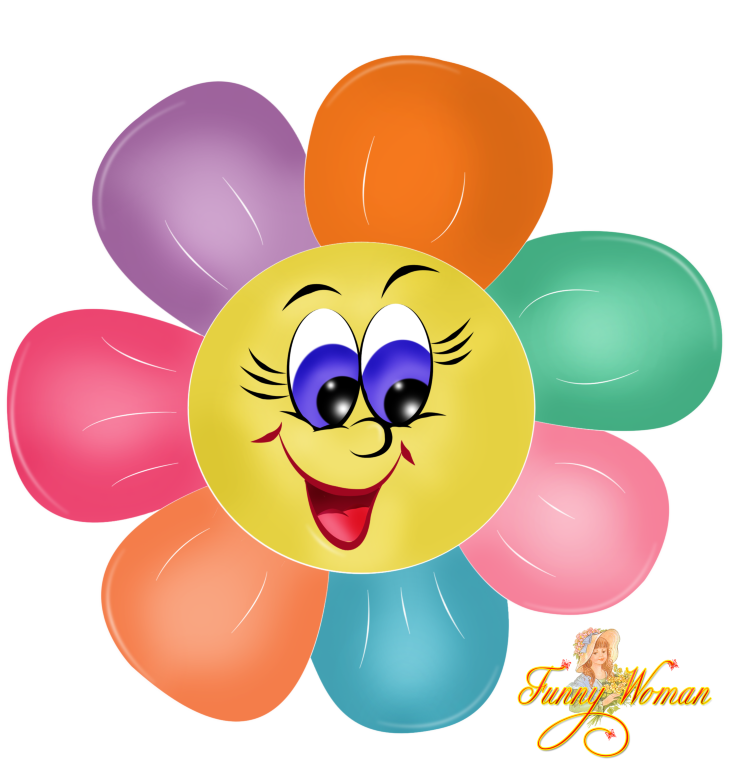 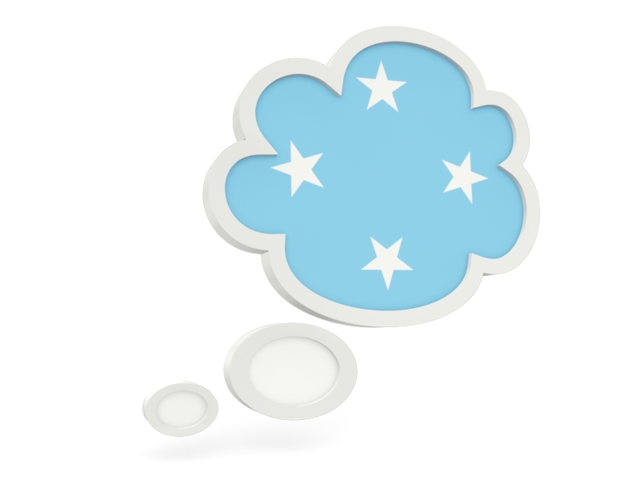 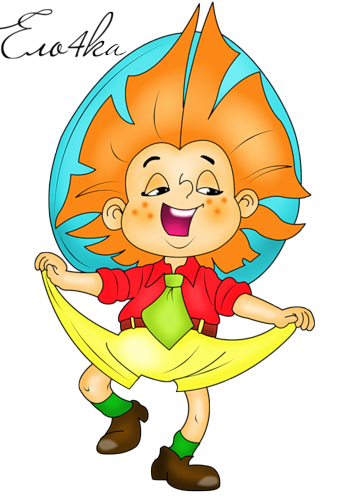 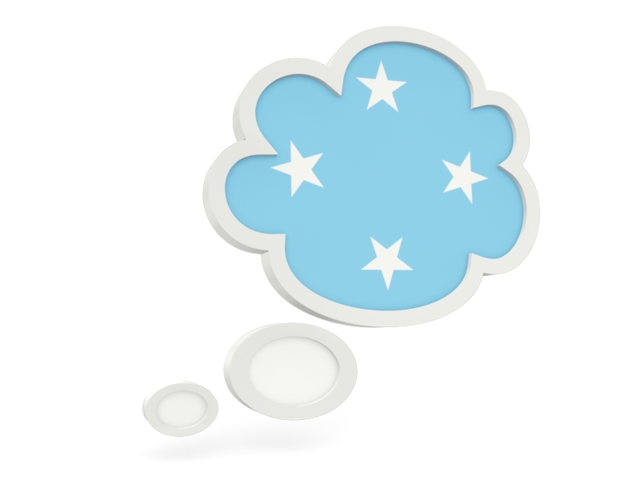 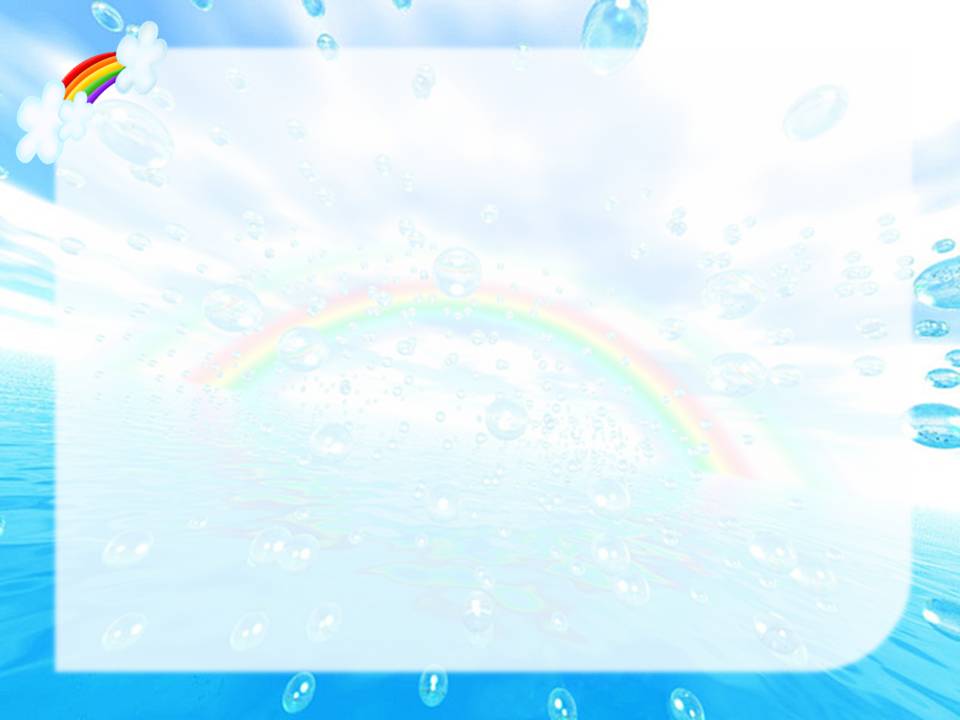 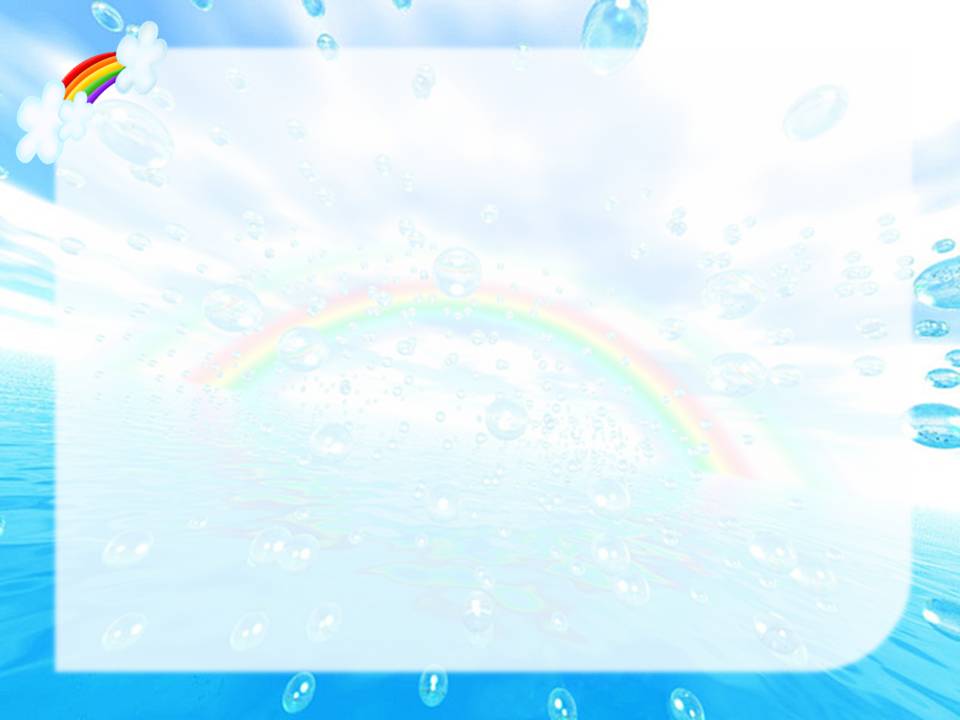 Будьте здоровы!
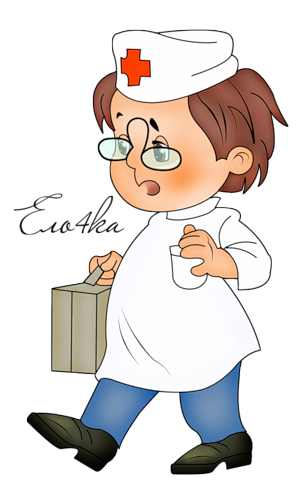 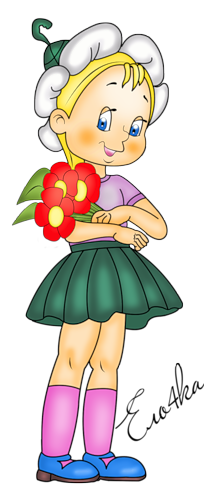 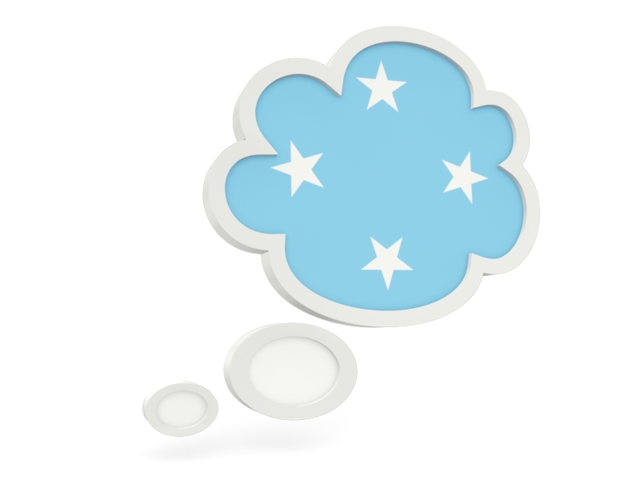 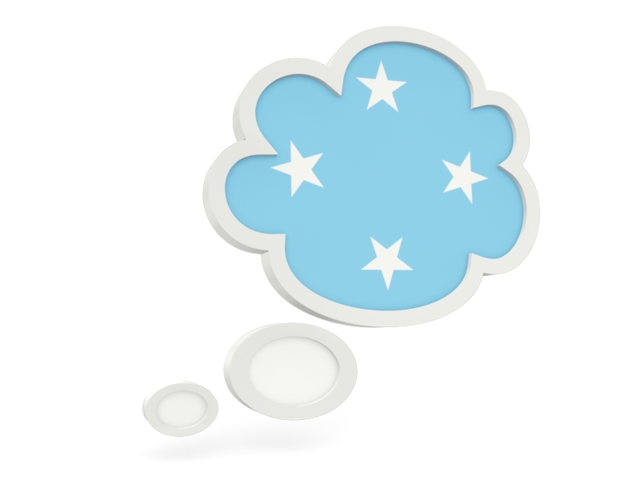 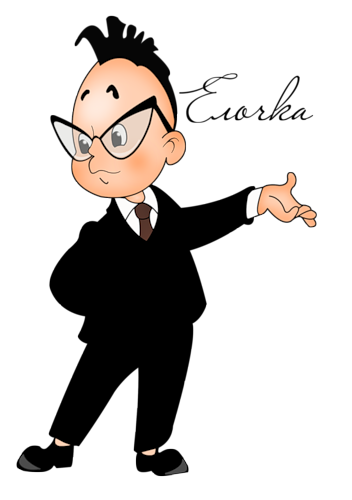 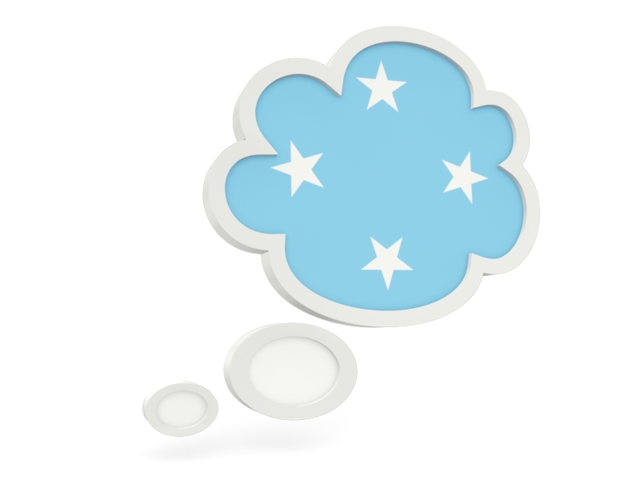 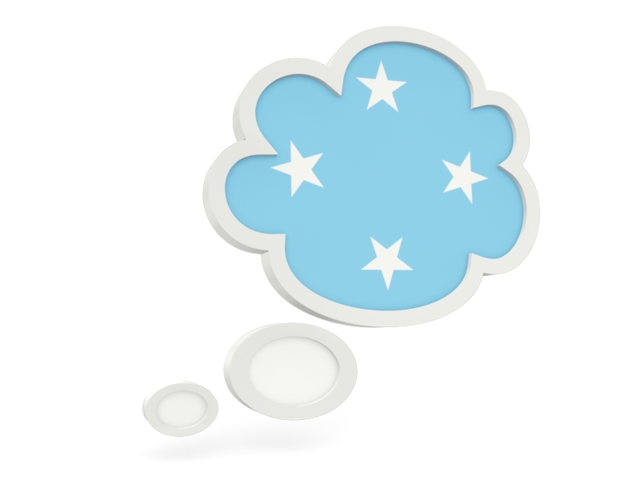 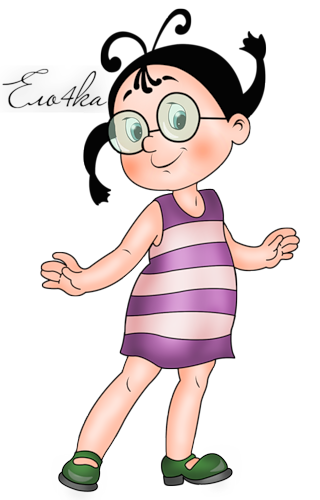 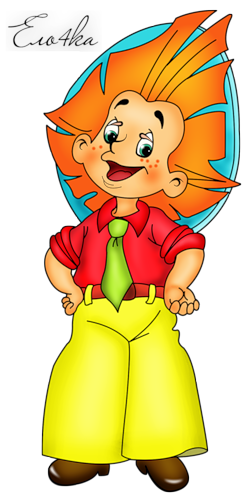 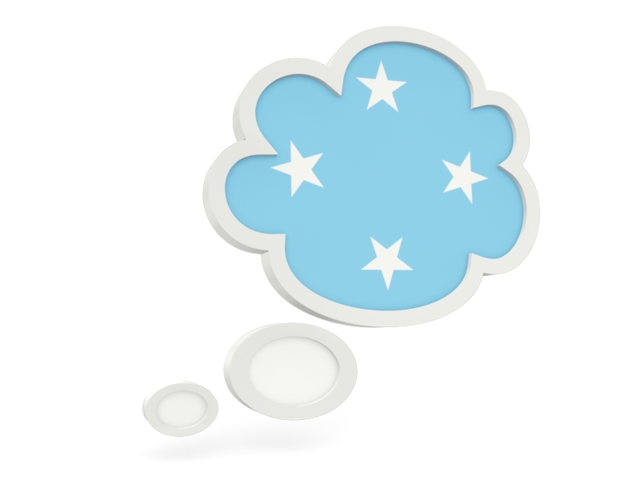 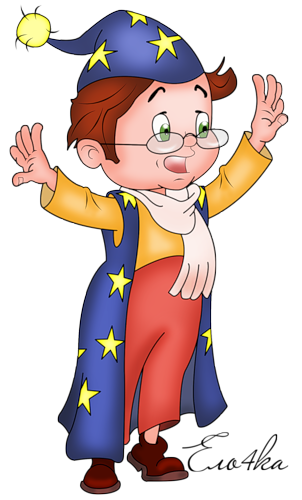